Islamic Values and Rules for Medical Professionalism
Prof.Ahmed Adeel / Dr Maha Arafa
Objectivesالأهداف
دور الحضارة الإسلامية في تطور الطب  و العلوم الطبية.
مصادر و مرجعيات أخلاقيات المهن الصحية  في الإسلام .
مبادئ الأخلاقيات الطبية الإسلامية 
امثلة للقضايا الأخلاقية  الطبية المعاصرة التي تتناولها الأخلاقيات الإسلامية بطريقة متميزة.
1: Role of Islamic civilization  in the evolution of medicine and medical ethics 

2: The current sources  and  values of Islamic medical ethics .

3: Main guiding principles of  
 Islamic medical ethics 

4 :Examples of issues addressed by Islamic medical ethics
احتراف الطب واجب شرعي في الإسلام .
 وهو فرض كفاية
المهنة الطبية فريدة عن سائر المهن سامية عن الاعتبارات والأعراف التي درج الناس عليها
ليس لها أن تتعامل باعتبارات العداوة أو الخصومة أو العقوبة أو أن تنساق وراءها لدوافع شخصية أو سياسية أو حربية
تعريف بممارسة الطب من منظور إسلامي
مرالنبي (ص) على جماعة يلقحون قال: (ما أظنه يضره لو تركتموه) فلما تركوه صار شيصاً فأخبروه فقال-عليه الصلاة والسلام-: (إنما قلت ظناً وأنتم أعلم بأمر دنياكم أما ما أخبركم به عن الله فإني لن أكذب على الله) , فبين-عليه الصلاة والسلام-أن الناس أعلم بأمور دنياهم كيف يلقحون, كيف يغرسون, كيف يبذرون, كيف يحصدون إلى غير ذلك من أمور دنياهم, كيف يعمرون مساكنهم إلى غير ذلك, وهذا الحديث رواه مسلم في الصحيح، أما ما يبلغه عن الله من أمور الدين من العبادات والأحكام هذا حلال وهذا حرام، إن الله أمر بكذا أو نهى عن كذا, أو أن هذا فيه كذا من النفع وهذا من فيه الضرر كذا هذا كله حق, ولا ينطق عن الهوى-عليه الصلاة والسلام-بل هو معصوم في ذلك-عليه الصلاة والسلام.
الشِّيصُ : تمر لم يتم نضجه لسوء تأبيره أو لفسادٍ آخَرَ .

http://www.binbaz.org.sa/mat/20142
تعريف بممارسة الطب من منظور إسلامي
يشمل الطب بعض العلوم التجريبية مثل الكيمياء و الفيزياء و التي يمكن إدراكها بالحواس و التجربة وهذا ما عناه الحديث الشريف . 

كما أن هناك أشياء  لا يدركها المسلم  بالتجربة و بالحواس  ولكن يؤمن بها كعقيدة مثل الروح و الشرائع السماوية و ما أنزلته من قيم ومبادئ و اوامر و نواهي. 

 فَأَعْرِضْ عَنْ مَنْ تَوَلَّىٰ عَنْ ذِكْرِنَا وَلَمْ يُرِدْ إِلَّا الْحَيَاةَ الدُّنْيَا ﴿29﴾ ذَٰلِكَ مَبْلَغُهُمْ مِنَ الْعِلْمِ  إِنَّ رَبَّكَ هُوَ أَعْلَمُ بِمَنْ ضَلَّ عَنْ سَبِيلِهِ وَهُوَ أَعْلَمُ بِمَنِ اهْتَدَىٰ ﴿30﴾النجم

و من هنا فإن الطب في الإسلام هو ممارسة شمولية لها الجانب العلمي التجريبي مع مراعاة  الجانب الروحي و الشرعي.
تعريف بممارسة الطب من منظور إسلامي
حث الإسلام على:
التداوي 
العادات الغذائية السليمة
النظافة
أرسى قواعد الطب الوقائي – الطاعون – الجذام نهى أن يبال في الماء الجاري والراكض
كانت الصحابية رفيدة الأسلمية صاحبة أول مستشفى ميداني وكانت معروفة بمهارتها في الطب والعقاقير والأدوية وتصنيعها، والجروح وتضميدها والكسور وتجبيرها.أما النفقات والمصروفات فقد كانت من مالها الخاص وجهدها الذاتي، لا تأخذ على ذلك أجراً أو عوضاً، بل كانت تنفق وتبتغي الأجر من الله تعالى
دور الحضارة الإسلامية في تطور الطب  والعلوم الطبية
إسهام الحضارة الإسلامية في تطور الطب في االعالم
Scientific Islamic medicine passed through three stages:

1- The first stage was the stage of translation of foreign sources into Arabic. It extended through the seventh and eighth centuries.

2- The second stage was the stage of excellence and genuine scientific contribution, in which the Islamic physicians were the leaders and the source of new chapters of medicine. This stage extended from the ninth to the thirteenth centuries.

3- The third stage was the stage of decline, where medicine, as well as other branches of science, became stagnant and deteriorated. This stage started mainly after the thirteenth century
ساهمت الحضارة الإسلامية في التطور العلمي للطب  وقد مرت هذه المساهمات بثلاثة مراحل:
1: المرحلة الأولى مرحلة ترجمة المؤلفات (القرن السابع-القرن الثامن الميلادي): من الإغريقية و الهندية و الصينية و الفارسية للغة العربية.
2: المرحلة الثانية مرحلة الإزدهار و التأليف  : ( القرن التاسع – القرن الثلث عشر الميلادي): قدم العرب مؤلفات مرجعية عرضوا فيها خلاصة المعرفة الطبية  و أضافوا عليها إسهامات فريدة للطب العربي و الإسلامي.
3: المرحلة الثالثة مرحلة الركود و الإضمحلال: بعد القرن الثالث عشر الميلادي . حلت فترة من الركود في كل فروع العلوم التطبيقية بما في ذلك الطب.
إسهام الحضارة الإسلامية في تطور الطب في العالم
المدرسة الاولى: الجمع بين الطب والفلسف
أبي بكر محمد بن زكريا الرازي (ت. 313 هـ/ 925 م) ألف كتاب "الحاوي ” 
وأبي علي الحسين بن سينا (ت. 428 هـ/ 037 1 م)
 ألف كتاب "القانون " 
فقد كانا طبيبين فيلسوفين امتزج عندهما الطب بالفلسفة وألفا فيهما جميعا. 
ولقد كان لهذا المذهب التوفيقي بين الطب والفلسفة أثره في تصور الطب وفهمه. فقد كان معظم الأطباء- حتى القرن الخامس- يقسمون الطب إلى علمي وعملي.
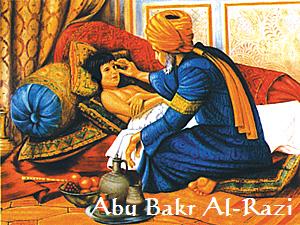 إسهام الحضارة الإسلامية في تطور الطب في العالم
أبي علي الحسين بن سينا 
(369   -428 هـ/   - 980037 1 م)
commonly known as Avicenna
كان أمير أطباء عصر ه
حفظ القران وهو في العاشرة من العمر
أكمل دراسة العلوم في الثامنة عشر
ألف أول كتبه في عمر الحادي و العشرين . عالم وطبيب وفيلسوف وشاعر و فلكي 
الف أكثر من 100 كتاب 16 منها في الطب
أشهر كتبه القانون في الطب الذي كان المرجع للأطباء
 في اوربا حتى القرن السابع عشر
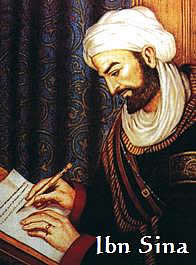 Contribution of Islamic Civilization to the evolution of medicine
وقد ركز ابن سينا على التراث في عمله العملاق "القانون في الطب"، الذي يعتبر قمة ونموذجاً رائعاً في التنظيم والتصنيف العربي. وتعالج هذه الموسوعة الطبية حقائق الطب العام، وتعرض بالتفصيل للإمراض التي يمكن أن تنتاب كل أجزاء الجسم من الرأس إلى القدم، وكذلك علم الأمراض الخاص، ودستور الصيدلة. وقد ترجم هذا الكتاب إلى اللاتينية في القرن الثاني عشر، وظل هذا الكتاب وحده يطبع ويقرأ في أوروبا. طوال القرون الوسطى كمرجع أساسي في الطب حتى النصف الثاني من القرن السابع عشر، ولربما لا نجد مؤلفا طبياً آخر ظل موضع الدراسة كل هذا الزمن، وهو لا يزال يستخدم حتى الآن في بلدان الشرق
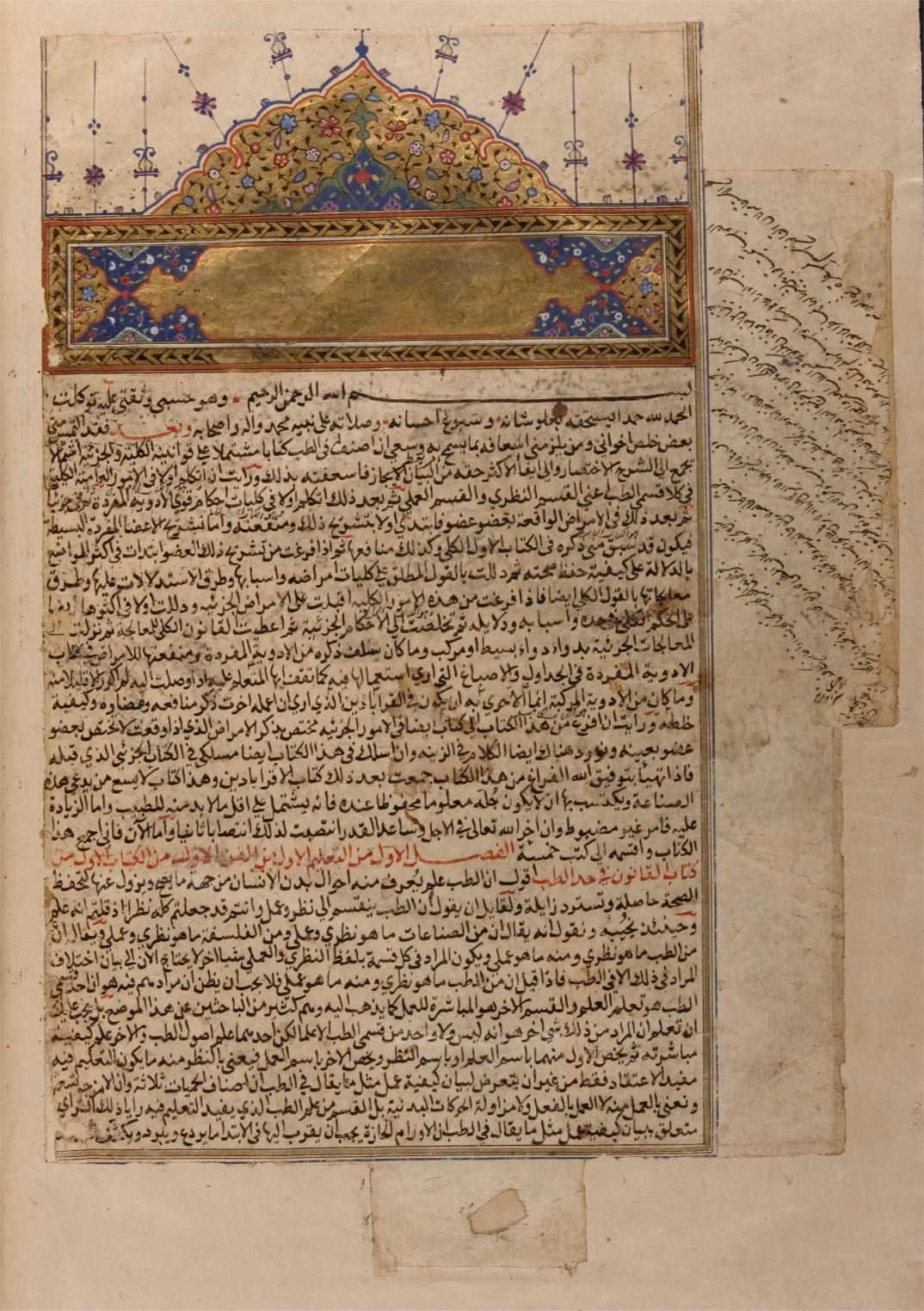 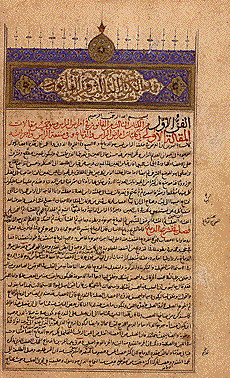 إسهام الحضارة الإسلامية في تطور الطب في االعالم
Ibn Kitani
ترجمة  فارسية لكتاب القانون في الطب
إسهام الحضارة الإسلامية في تطور الطب في العالم
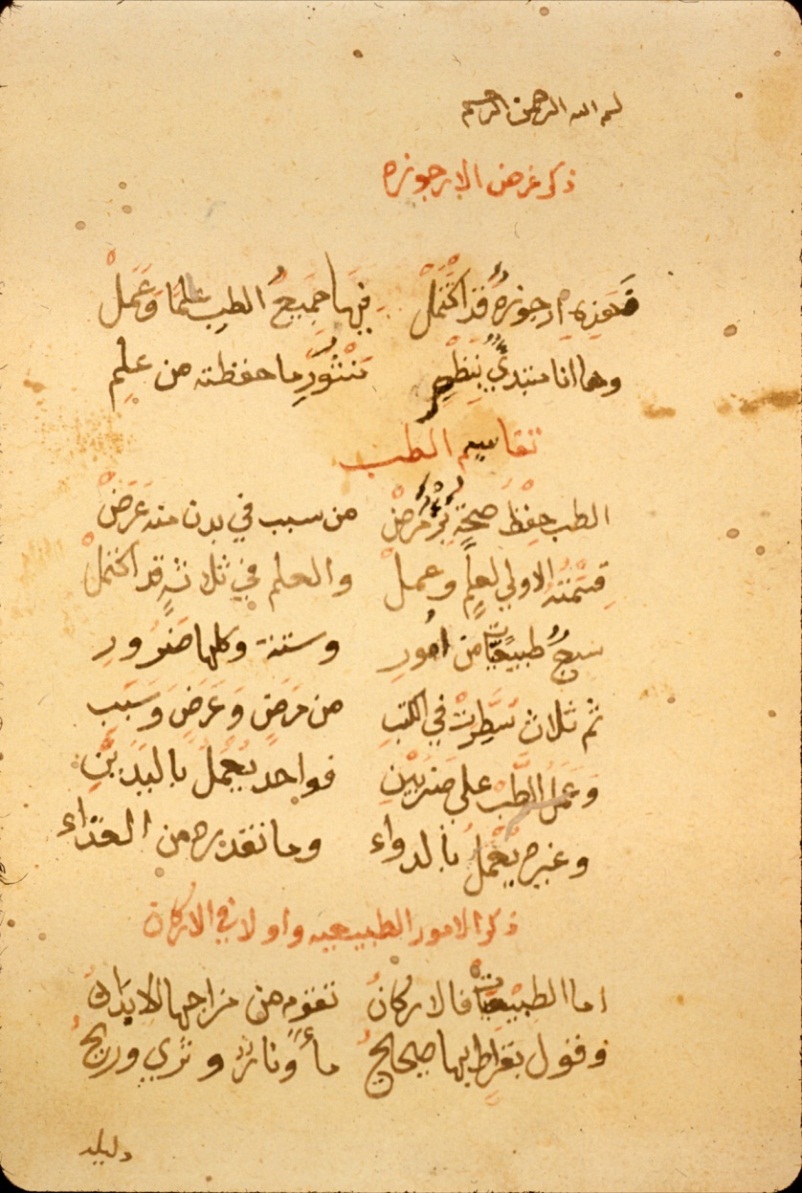 إن الطب لم يبق مجرد نظر في الكليات واستقراء للجزئيات بل أصبح يجمع بين النظر والتطبيق أو بين العلم النظري و  العمل التطبيقي كالجراحة .و هذا مايشرحه إبن سينا في هذه «الأرجوزة» التعليمية.

.
وقد كان أطباء كثيرون يمارسون الجراحة  إما جهرا وإما خفية. وأشهر من عرف بها هو أبو القاسم عباس بن خلف الزهراوي
إسهام الحضارة الإسلامية في تطور الطب في االعالم
أبو القاسم عباس بن خلف الزهراوي:
ولد في عام 936 ميلادية، وازدهرت شخصيته في عهد الخليفة الأموي الثامن عبد الرحمن الثالث، كطبيب خاص له، وذلك في القرن العاشر في مدينة قرطبة. فحالما استكمل دراسته التحق بعمل في المستشفى الذي أنشأه الخليفة خصيصاً في قرطبة وراح يمعن النظر في الطرق والوسائل المستخدمة في علاج مختلف الأمراض وبعد سنوات من العمل في المستشفى، كون معتقداته الخاصة وألف ثلاثة كتب. وكذلك وضع عدداً من الكتب عن العمليات الجراحية التي قام بها. وقد ظلت هذه الكتب نصوصاً يعتد بها لحوالي ألف عام. وما زال أحد هذه الكتب موجوداً في باكستان كأحد المراجع النادرة، وذلك في مكتبة " معهد الأبحاث الإسلامية " في إسلام أباد، واسم هذا المؤلف هو : «التصريف لمن عجز عن التأليف» ويمكننا أن ندرك مدى أهمية هذا الكتاب إذا علمنا أنه ظل يدرس لتلاميذ الجراحة في أوروبا حتى القرن التاسع عشر.
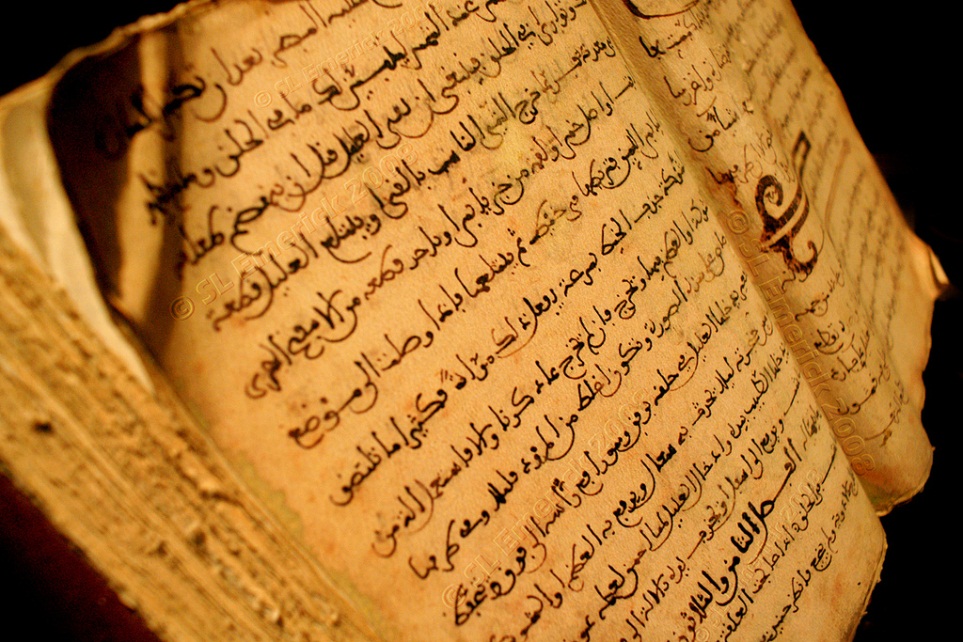 Vol. 30 of Surgery book d´Abu-l-Qasim al-Zahrawi (Abulcasis).Century X a.C
إسهام الحضارة الإسلامية في تطور الطب في العالم
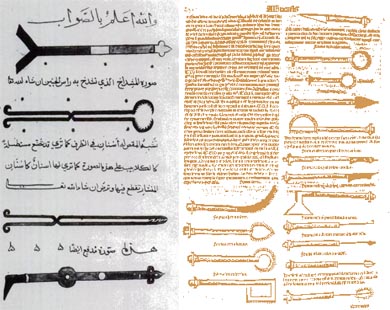 من كتاب "التصريف لمن عجز   عن التأليف" للزهراوي
إسهام الحضارة الإسلامية في تطور الطب في العالم
المسلمون هم أول من أسس المستشفيات في العالم  فأول مستشفى إسلامي أُسِّس في عهد الخليفة الأموي الوليد بن عبد الملك ، والذي حكم ( من سنة 86 هـ إلى سنة 96 هـ ) ، وكان هذا المستشفى متخصصًا في الجذام ، وأنشئت بعد ذلك المستشفيات العديدة في العالم الإسلامي ، وبلغ بعضها شأوًا عظيمًا ؛، وتُعتبر من أوائل الكليات والجامعات في العالم . بينما أُنشِئ أول مستشفى أوروبي في باريس بعد ذلك بأكثر من تسعة قرون .
وكانت المستشفيات تُعرف بـ ( البيمارِسْتانات ) ، وكان منها الثابت ومنها المتنقّل ، فالثابت هو الذي يُنشَأ في المدن ، وقلَّما تجد مدينة إسلامية - ولو صغيرة - بغير مستشفى، أما المستشفى المتنقل فهو الذي يجوب القرى البعيدة والصحارى والجبال . . وكانت المستشفيات المتنقّلة تُحمَل على مجموعة كبيرة من الجِمال  في عهد السلطان محمود السلجوقي (511 هـ إلى سنة 525 هـ ) وكانت هذه القوافل مُزوَّدة بالآلات العلاجية والأدوية ، ويرافقها عدد من الأطباء ، وكان بمقدورها الوصول إلى كل رقعة في الأمة الإسلامية
`إسهام الحضارة الإسلامية في تطور الطب في العالم
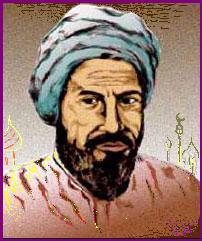 Ala-al-din abu Al-Hassan Ali ibn Abi-Hazm al-Qarshi al-Dimashqi
 (علاء الدين أبو الحسن عليّ بن أبي حزم القرشي الدمشقي ),
                                       (ابن النفيس ),
 known as Ibn al-Nafis (ابن النفيس ), was is mostly famous for being the first to describe the pulmonary circulation .
He was born in 1213 in  Damascus. He attended the Medical College Hospital (Bimaristan Al-Noori) in Damascus. Apart from medicine, Ibn al-Nafis learned jurisprudence, literature and theology. He became an expert on the Shafi'i school of jurisprudence and an expert physician.

In 1236, Al-Nafis moved to  Egypt. He worked at the Al-Nassri Hospital, Al-Mansouri Hospital,. When he died in 1288, he donated his house, library and clinic to the Mansuriya Hospital.
إسهام الحضارة الإسلامية في تطور الطب في العالم
Ishāq ibn ʻAlī al-Ruhāwī 
إسحاق بن علي الرهاوي
طبيب عربي الّف أول كتاب في الأخلاقيات الطبيه في القرن التاسع الميلادي و سماه 
أدب الطبيب
يقصد إسحاق بن علي الرهاوي بتعبير "أدب الطبيب" في كتابه هذا ما يجب أن يكون عليه صاحب هذه المهنة من إيمان عميق بالله تعالى، ومعرفة واسعة بعلوم مهنة الطب، وما يحفظ صحة الجسم والعقل والنفس، وسلوك رضي في تعامله مع المرضى، وذويهم، ومن حولهم من الأقرباء والزائرين والخدم.
واستهدف الرهاوي من وضع هذا الكتاب، إضافة إلى تعليم آداب المهنة، إبراز شرفها، وعظيم ما يستفاد منها في حالتي الصحة والمرض، وما ينبغي على الطبيب من الثقة بعون الله تعالى، خالق الإنسان والأكوان، وأنه هو الباري، والمعين، والشافي. 
وهذا تثقيف روحي للطبيب يبعد من يتحلى به عن الدنايا والخداع، وابتزاز أموال البسطاء من الناس والمرضى، ويتحاشى ما يفسد صناعته سواء كان ذلك من جانبه، أو من جانب مريضه، وما يوصل بينهما من الممرضين والصيادلة، والمرضى، وأهلهم، ومن يقوم على خدمتهم، وزائريهم.
كما وصف لأول مرة نظاماَ للجودة النوعية لأطباء تتمثل في مراجعة سجلات المرضى Peer review.
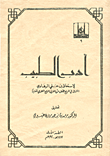 الكافي في الكحل خليفة بن أبي المحاسن الحلبيتشريح العين والتّصالب البصريّ والدّماغ
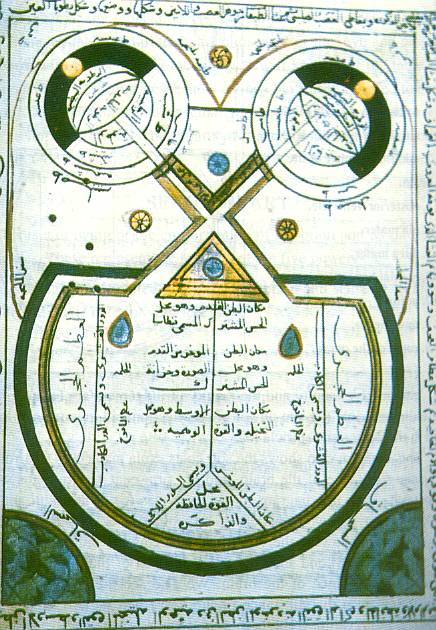 ظهر أول رسم لتشريح العين والتصالب البصري والدماغ في كتاب – خليفة بن أبي المحاسن الحلبي ” 1266“ الكافي في الكحل, وقد تحدث بشكل مفصل عن عملية قدح الساد, ويبدو أنه كان جراحا بارعا خبيرا في عملية شفط الساد, 
تحدث عن استخراجه قطعة صغيرة كسرت من المهت أثناء قدح الساد بواسطة المغناطيس, فهو أول من استعمل المغناطيس في إخراج الأجسام المعدنية الداخلة في العين,
[Speaker Notes: وقد ظهر أول رسم لتشريح العين والتصالب البصري والدماغ في كتاب – خليفة بن أبي المحاسن الحلبي ” 1266“ الكافي في الكحل – مؤيدا لذلك المفهوم. وفيه تبدو العدسة في مركز العين ومنها يمتد الروح الباصر إلى الدماغ الأمامي, ويبدو البطين الأمامي والبطينيان الجانبيان والبطين الخلفي في الدماغ, وخليفة كان واسع الإطلاع اقتبس عن (73) كتابا و (41) مؤلفا, وقد تحدث بشكل مفصل عن عملية قدح الساد, ويبدو أنه كان جراحا بارعا خبيرا في عملية شفط الساد, إذ تحدث عن استخراجه قطعة صغيرة كسرت من المهت أثناء قدح الساد بواسطة المغناطيس, فهو أول من استعمل المغناطيس في إخراج الأجسام المعدنية الداخلة في العين, وقد ذكر أنه قدح عين صقر لأحد الأمراء, وهو يفضل المهت أو المقدح المصنوع من النحاس الأحمر لسهولة رؤيته فى العين,  وهو ينصح بعدم القدح إذا لم يكتمل الماء.]
إسهام الحضارة الإسلامية في تطور الطب في العالم
.....العلماء غير المسلمين  الذين عاشوا و مارسوا علومهم  في الحضارة الإسلامية هم جزء من  هذه الحضارة و لايصح أن تنسب ابداعاتهم  إلى دياناتهم أو غير ذلك  و إنما يجب نسبتها للحضارة التي هيأت لهم هذا المناخ العلمي المتميز  و إلى ذواتهم  المبدعة ؛ مثلهم  في ذلك  مثل العديد من  العلماء العرب المعاصرين المقيمين في بلاد الغرب ؛ حيث يجب نسبة إبداعهم إلى ذواتهم  و إلى الحضارة الغربية التي أعطتهم ذلك المناخ الإبداعي. *
* طارق الحبيب. العلاج النفسي و العلاج بالقرآن  . إصدارات  إتحاد الأطباء النفسانيين العرب. 2007
مبادئ الأخلاقيات ألإسلامية في الطب
مبادئ الأخلاقيات ألإسلامية في الطب
As Western ethics   are be based on  human reason and experience as the arbiter between right and wrong action.

This shift  from religious ethics to philosophical ethics does not apply in Islam .

While Islamic ethics incorporate  various philosophical traditions it still is based mainly from religious texts.
فيِ الحضارة الغربية تُبنى المعايير الأخلاقية للطب على  أُسس فلسفية و على تقدير البشر للأمور . أما الحضارة الإسلامية فنستمد هذه المعا يير من الشريعة و الفقه . 
 و مع هذا الإختلاف في المصادر إلا أن الأخلاقيات الإسلامية تسع  العناصر الإيجابية التي تتبناها الحضارات الأخرى.
المبادئ الإسلامية في أخلاقيات المهن الطبية
المبدأ الأول : الإنسان مكرّم :

۞ وَلَقَدۡ كَرَّمۡنَا بَنِىٓ ءَادَمَ وَحَمَلۡنَـٰهُمۡ فِى ٱلۡبَرِّ وَٱلۡبَحۡرِ وَرَزَقۡنَـٰهُم مِّنَ ٱلطَّيِّبَـٰتِ وَفَضَّلۡنَـٰهُمۡ عَلَىٰ ڪَثِيرٍ۬ مِّمَّنۡ خَلَقۡنَا تَفۡضِيلاً۬ (الإسراء ٧٠) 

بغضِّ النظر عن لونه و جنسه و معتقده. و يقتضي تكريمُه هذا المحافظة عليه في صحة تامة ومعافاة كاملة  كما يقتضي تكريمُه إحترام شخصيته و إحترام خصوصياته و أسراره و إحترام حقه في الحصول على كل المعلومات التي تتعلق بأي إجراء طبي  سوف يتعرض له  و إحترام حقه في كونه  هو صاحب القرار  في ما يتعلق بشئونه الصحية  ما دام ذلك في  طار هذه القيم .
المائدة 32
المصدر: منظمة الصحة العالمية  اللجنة الإقليمية لشرق المتوسط الدورة 52  البند  8 من جدول الأعمال : الدستور الإسلامي العالمي  للأخلاقيات الطبية و الصحية - المرجع:       سبتمبر 2005EM/ RC52/7 , ش م ل إ  52 /7
المبادئ الإسلامية في أخلاقيات المهن الطبية
المبدأ الثاني : الحياة حق لكل إنسان و هي مقدسة محترمة مدافع عنها. 

. و قيمة النفس البشرية الواحدة تعدل قيمة البشر جميعا. يقول عز و جل 
(مَن قَتَلَ نَفۡسَۢا بِغَيۡرِ نَفۡسٍ أَوۡ فَسَادٍ۬ فِى ٱلۡأَرۡضِ فَڪَأَنَّمَا قَتَلَ ٱلنَّاسَ جَمِيعً۬ا وَمَنۡ أَحۡيَاهَا فَڪَأَنَّمَآ أَحۡيَا ٱلنَّاسَ جَمِيعً۬ا‌ۚ (سُوۡرَةُ المَائدة32)و الإعتداء على حياة أى نفس بشرية , و لو كان جنينأ  أو شيخا أو معوقا عدوان على البشر جميعا : من قتل نفسا بغير نفس أو فساد في الأرض  فكأنما قتل الناس جميعا  !!! علما بأن هذا الإحياء في  مفهوم الإسلام  ليس مقصورا على الإحياء البدني بل يتعداه إلى الإحياء النفسي و الروحي و الإجتماعي.
المصدر: منظمة الصحة العالمية  اللجنة الإقليمية لشرق المتوسط الدورة 52  البند  8 من جدول الأعمال : الدستور الإسلامي العالمي  للأخلاقيات الطبية و الصحية - المرجع:       سبتمبر 2005EM/ RC52/7 , ش م ل إ  52 /7
المبادئ الإسلامية في أخلاقيات المهن الطبية
المبدأ الثالث :العدل  

وهو قيمة جوهرية وغاية أساسية من غايات إرسال الرسل :

 لَقَدۡ أَرۡسَلۡنَا رُسُلَنَا بِٱلۡبَيِّنَـٰتِ وَأَنزَلۡنَا مَعَهُمُ ٱلۡكِتَـٰبَ وَٱلۡمِيزَانَ لِيَقُومَ ٱلنَّاسُ بِٱلۡقِسۡطِ (الحديد 25)

 و قد أمر الله الناس بها أمرا عاما : 
۞ إِنَّ ٱللَّهَ يَأۡمُرُ بِٱلۡعَدۡلِ وَٱلۡإِحۡسَـٰنِ وَإِيتَآىِٕ ذِى ٱلۡقُرۡبَىٰ وَيَنۡهَىٰ عَنِ ٱلۡفَحۡشَآءِ وَٱلۡمُنڪَرِ وَٱلۡبَغۡىِ‌ۚ يَعِظُكُمۡ لَعَلَّڪُمۡ تَذَكَّرُونَ (﻿٩٠النحل ﻿) 

يَـٰٓأَيُّہَا ٱلَّذِينَ ءَامَنُواْ كُونُواْ قَوَّٲمِينَ لِلَّهِ شُہَدَآءَ بِٱلۡقِسۡطِ‌ۖ وَلَا يَجۡرِمَنَّڪُمۡ شَنَـَٔانُ قَوۡمٍ عَلَىٰٓ أَلَّا تَعۡدِلُواْ‌ۚ ٱعۡدِلُواْ هُوَ أَقۡرَبُ لِلتَّقۡوَىٰ‌ۖ وَٱتَّقُواْ ٱللَّهَ‌ۚ إِنَّ ٱللَّهَ خَبِيرُۢ بِمَا تَعۡمَلُونَ ( المائدة ٨﻿)
المصدر: منظمة الصحة العالمية  اللجنة الإقليمية لشرق المتوسط الدورة 52  البند  8 من جدول الأعمال : الدستور الإسلامي العالمي  للأخلاقيات الطبية و الصحية - المرجع:       سبتمبر 2005EM/ RC52/7 , ش م ل إ  52 /7
المبادئ الإسلامية في أخلاقيات المهن الطبية
المبدأ الرابع : الإحسان:
الإحسان قيمة جوهرية من القيم التي أمر الله عز وجل بها بقوله : 

 ۞ إِنَّ ٱللَّهَ يَأۡمُرُ بِٱلۡعَدۡلِ وَٱلۡإِحۡسَـٰنِ وَإِيتَآىِٕ ذِى ٱلۡقُرۡبَىٰ وَيَنۡهَىٰ عَنِ ٱلۡفَحۡشَآءِ وَٱلۡمُنڪَرِ وَٱلۡبَغۡىِ‌ۚ يَعِظُكُمۡ لَعَلَّڪُمۡ تَذَكَّرُونَ (٩٠النحل) 
1: الإحسان بمعنى الجودة  {quality} فالحسن هو الجيد :
ٱلَّذِينَ يَسۡتَمِعُونَ ٱلۡقَوۡلَ فَيَتَّبِعُونَ أَحۡسَنَهُ ۥۤ‌ۚ أُوْلَـٰٓٮِٕكَ ٱلَّذِينَ هَدَٮٰهُمُ ٱللَّهُ‌ۖ وَأُوْلَـٰٓٮِٕكَ هُمۡ أُوْلُواْ ٱلۡأَلۡبَـٰبِ (الزمر ١٨﻿) قال النبي    «إن الله كتب الإحسان على كل شيء» وهنا ينبع مفهوم الجودة في الخدمات الصحية.
2: : الإحسان بمعنى العطاء و الرفق  و كذلك صحوة الضمير و مراقبة الله  عز وجل في كل تصرف و سلوك  يقول النبي علي السلام: الإحسان أن تعبد الله كأنك تراه  .
المصدر: منظمة الصحة العالمية  اللجنة الإقليمية لشرق المتوسط الدورة 52  البند 8 من جدول الأعمال : الدستور الإسلامي العالمي  للأخلاقيات الطبية و الصحي - المرجع:       سبتمبر 2005EM/ RC52/7 , ش م ل إ  52 /7
المبادئ الإسلامية في أخلاقيات المهن الطبية
المبدأ الخامس:لا ضرَرَ و لا ضِرار 
و هذا المبدأ نصُّ حديث شريف صحيح جامع , يُراد به عدم جواز الإضرار بالنفس أو الإضرار بالغير , أو الإضرار بالمجتمع , بايّ شكل من الأشكال . و لاتخفى أهمية هذا المبدأ في المجال الصحي , و لاسيما  من حيث عدم جواز  إقدام الطبيب أو غيره من أرباب المهن الصحية , على تعريض  المريض إلى أيّ إجراء تشخيصي أو علاجي يكون من شأنه تعريضه للخطر أو الضرر.
المصدر: منظمة الصحة العالمية  اللجنة الإقليمية لشرق المتوسط الدورة 52  البند  8 من جدول الأعمال : الدستور الإسلامي العالمي  للأخلاقيات الطبية و الصحية - المرجع:       سبتمبر 2005EM/ RC52/7 , ش م ل إ  52 /7
Islamic code of medical and health ethics
The first principle is that Man is honored – 
“We have honored the children of Adam” (17:70) Regardless of color, gender or belief. This honoring implies that he should be kept in full health and well being. It also implies respect for his personality, his private affairs and secrets, his right to receive all the information relevant to any medical procedure he will be subjected to, and his right to be the only person entitled to make any decision that concerns his health affairs, so long as that remains within the framework of these values.
Islamic code of medical and health ethics
The second principle is that every human being has the right to live; his life is respected and protected.
One human soul is equal in value to all human beings. God, the Most Glorious and Sublime, says, “...
and if he saves [a life], it is as if he saved the lives of all people” (5:32). Any aggression against the life of a human being, even if it is a fetus or an old or disabled person, is an aggression against all people: “When a person who kills a soul – unless it is [in punishment] for a [murdered] soul or for corruption on earth – it is as if he killed all people” (5:32). It should be noted that this life saving, as
seen in Islam, is not only saving a person physically; it goes beyond that to include psychological,
spiritual, and social life-saving.
Islamic code of medical and health ethics
The third principle is equity, which is regarded in religion as an essential value, being one of the purposes of messenger missions:
“We have sent our messengers with clear signs and sent down with them the Book and the Scale, so that men may stand in equity” (57:25).
God gives a general order to people to practice equity.
“God enjoins equity and charity” (16:90);
“My Lord enjoins fairness” (7:29);
“And be fair; God loves those who are fair” (49:9).
In His glorious Book, God indicates that equity should be applied in everything:• in statements: “If you speak, be just” (6:152);
• in judgment: “If you judge between people, be just in your judgment” (4:58);• in conciliation: “Make peace between them in equity and justice” ( 49:9); and• in guardianship: “Be just in serving as guardians of orphans” (4:127).
Islamic code of medical and health ethics
The fourth principle is doing well, :
This iis one of the fundamental values enjoined by God, the Most Glorious and Sublime, when He says, “God enjoins equity and doing well” (16:90). 

The Arabic word ihsaan,translated here as doing well, has several denotations. 
(1) First it denotes “quality,” as the root of the word that means “good.” A derivation of the same root is used in God’s promise to his servants “who listen to what is said and follow the best of it” (39:18). Such high quality is desired in everything, every single thing. The Prophet, blessing and peace be upon him, says, “God has ordained the doing well of everything.” This is the source of the concept of guaranteed quality in providing health care.
(2) The word ihsaan, however, also denotes charity and thus implies the gentle, compassionate touch which has been missing or almost missing in modern medical practice. It implies a giving nature, which makes a person wish for his brother what he wishes for himself and give priority to others over himself, even when he suffers a dire need.
Islamic code of medical and health ethics
The fifth principle is “no harm and no causing harm.” 

This principle is the text of an inclusive, exclusive tradition of the Prophet, (puh)which means that it is unacceptable to bring harm on one’s self, or
to cause harm to others or to society in any shape or form. The importance of this principle in the field of health is self-evident, particularly in prohibiting any physician or other health professional from
exposing a patient to a diagnostic or therapeutic procedure that exposes him to harm or to any hazard.
مصادر و مرجعيات أخلاقيات المهن الصحية  في الإسلام
الفتاوى المتعلقة بالطب وأحكام المرضى
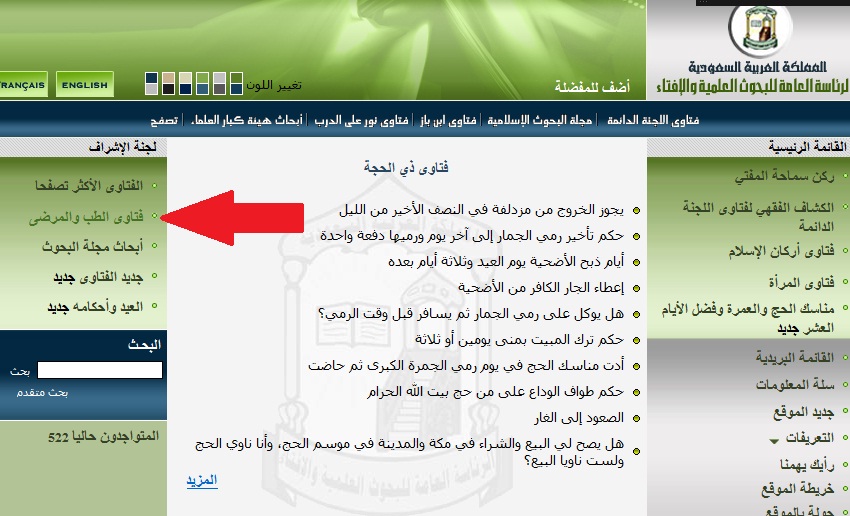 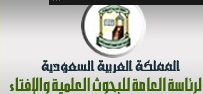 ا الفتاوى المتعلقة بالطب وأحكام المرضى 
  أحكام تتعلق بصلاة المريض 
أحكام تتعلق بطهارة المريض 
  أحكام تتعلق بالزكاة 
  أحكام تتعلق بالصيام 
  أحكام تتعلق بالحج 
  أحكام تتعلق بالتداوي والتطبيب 
  أحكام تتعلق بالأدوية 
  أحكام تتعلق بالحجاب والخلوة والاختلاط 
  أحكام تتعلق بعمليات التجميل 
  أحكام تتعلق بالختان 
  أحكام تتعلق بالحمل والإجهاض والخنثى وتحديد النسل 
  أحكام تتعلق بالأمراض الميئوس منها 
  أحكام تتعلق بنقل وبيع والتبرع بالأعضاء 
  أحكام تتعلق بالدم 
  أحكام تتعلق بالأمراض النفسية والعين والسحر 
  أحكام تتعلق بالميت والتشريح 
  أحكام تتعلق بالتأمين الصحي 
  أحكام تتعلق بفتاوى متنوعة
http://www.alifta.com/default.aspx#1
الميثاق الإسلامي العالمي للأخلاقيات الطبية والصحية
ظهرت الحاجة لكتابة ميثاق إسلامي للأخلاقيات الطبية و 
الصحي لعدة أسباب منها:

1:  الشعور العام بتحول الممارسة الطبية لسلعة مادية تتجاهل الجانب الإنساني و الروحي .
2: التطور التكنولوجي في الطب مما خلق أسئلة أخلاقية جديدة في الطب مثل زراعة االلأعضاء و التخصيب الصناعي .
3: هناك  مؤسسات أجنبية غير مسلمة لكنها تسعى  لمعرفة المبادئ الأخلاقية الإسلامية كتبادل حضاري و لضرورة تعاملها مع مرضى من المسلمين. 

قامت المنظمة الإسلامية للعلوم الطبية بالتنسيق مع  منظمة الصحة العالمية و منظمات أخرى بإصدار الميثاق الإسلامي العالمي للأخلاقيات الطبية و الصحية .
الميثاق الإسلامي العالمي للأخلاقيات الطبية والصحية
الباب الأول: أخلاق الطبيب
الباب الثاني: واجبات الطبيب نحو المريض
الباب الثالث: السرّ الطبّي
الباب الرابع: واجبات الطبيب تجاه المجتمع
الباب الخامس: القضايا الاجتماعية
امثلة للقضايا الأخلاقية  الطبية المعاصرة التي تتناولها الأخلاقيات الإسلامية بطريقة متميزة
مجلس مجمع الفقه الإسلامي 
بشأن الاستسناخ البشري
بشأن المفطرات في مجال التداوي
بشأن مرض نقص المناعة المكتسب (الإيدز)
بشأن مداوة الرجل للمرأة
بشأن السر في المهن الطبية
بشأن استخدام الأجنة مصدراً لزراعة الأعضاء
بشأن البييضات الملقحة الزائدة عن الحاجة
بشأن العلاج الطبي
بشأن انتفاع الإنسان بأعضاء جسم إنسان آخر حياً كان أو ميتاً
بشأن أجهزة الإنعاش
بشأن أطفال الأنابيب
بنوك الحليب
الميثاق الإسلامي العالمي للأخلاقيات الطبية والصحية
الباب الأول
أخلاق الطبيب
المادة ( 1(
على الطبيب أن يكون مخلصاً في عمله، متحلِّياً بمكارم الأخلاق، معترفاً بالجميل لمعلّميه ومدرِّبيه، وأن لا يكتم علماً، ولا يتجاهل جهد الآخرين. كما أن عليه أن يكون قدوة في رعاية صحته والقيام بحق بدنه ومظهره العام، وأن يتجنب كلَّ ما من شأنه أن يُخِلَّ باحترام المهنة داخل مكان العمل وخارجه.
أخلاق الطبيب: الحيثيات الشرعية
إِنَّ اللَّهَ يَأْمُرُكُمْ أَنْ تُؤَدُّوا الْأَمَانَاتِ إِلَىٰ أَهْلِهَا وَإِذَا حَكَمْتُمْ بَيْنَ النَّاسِ أَنْ تَحْكُمُوا بِالْعَدْلِ النساء 58
إِنَّ اللَّهَ يَأْمُرُ بِالْعَدْلِ وَالْإِحْسَانِ وَإِيتَاءِ ذِي الْقُرْبَىٰ وَيَنْهَىٰ عَنِ الْفَحْشَاءِ وَالْمُنْكَرِ وَالْبَغْيِ ۚيَعِظُكُمْ لَعَلَّكُمْ تَذَكَّرُونَ (٩٠النحل ﻿) 
وَإِنَّكَ لَعَلَىٰ خُلُقٍ عَظِيمٍ (القلم:4)
وَمَا كَانَ رَبُّكَ لِيُهْلِكَ الْقُرَىٰ بِظُلْمٍ وَأَهْلُهَا مُصْلِحُونَ [هود:117]
وَالْعَصْرِ ﴿1﴾ إِنَّ الْإِنْسَانَ لَفِي خُسْرٍ ﴿2﴾ إِلَّا الَّذِينَ آمَنُوا وَعَمِلُوا الصَّالِحَاتِ وَتَوَاصَوْا بِالْحَقِّ وَتَوَاصَوْا بِالصَّبْرِ ﴿3﴾
أخلاق الطبيب: الحيثيات الشرعية
وَإِنَّكَ لَعَلَىٰ خُلُقٍ عَظِيمٍ (القلم:4)
يَـٰٓأَيُّہَا ٱلَّذِينَ ءَامَنُواْ ٱتَّقُواْ ٱللَّهَ وَكُونُواْ مَعَ ٱلصَّـٰدِقِينَ (التوبة١١٩)
وَٱلَّذِينَ هُمۡ لِأَمَـٰنَـٰتِهِمۡ وَعَهۡدِهِمۡ رَٲعُونَ (المؤمنون٨)
خُذِ ٱلۡعَفۡوَ وَأۡمُرۡ بِٱلۡعُرۡفِ وَأَعۡرِضۡ عَنِ ٱلۡجَـٰهِلِينَ  (الأعراف ١٩٩)
وَعِبَادُ ٱلرَّحۡمَـٰنِ ٱلَّذِينَ يَمۡشُونَ عَلَى ٱلۡأَرۡضِ هَوۡنً۬ا وَإِذَا خَاطَبَهُمُ ٱلۡجَـٰهِلُونَ قَالُواْ سَلَـٰمً۬ا (الفرقان ٦٣)    
 وَمَا خَلَقۡتُ ٱلۡجِنَّ وَٱلۡإِنسَ إِلَّا لِيَعۡبُدُونِ (الذاريات٥٦)
يَـٰبَنِىٓ ءَادَمَ خُذُواْ زِينَتَكُمۡ عِندَ كُلِّ مَسۡجِدٍ۬  (الأعراف 31 )
أخلاق الطبيب: الحيثيات الشرعية
وَقَالَ - صَلَّى اللَّهُ عَلَيْهِ وَسَلَّمَ - : " اتَّقِ اللَّهَ حَيْثُمَا كُنْتَ وَأَتْبِعِ السَّيِّئَةَ الْحَسَنَةَ تَمْحُهَا وَخَالِقِ النَّاسَ بِخُلُقٍ حَسَنٍ " 
 
إنما بعثت لأتمم مكارم الأخلاق " (صححه الألباني في الصحيحة)
 
وعن أبي الدرداء .قال قال رسول الله صلى الله عليه وسلم : " أثقل شيء في ميزان المؤمن خلق حسن ، إن الله يبغض الفاحش البذي ". حديث رقم : 135 في صحيح الجامع .
 
أَحَبُّ النَّاسِ إِلَى اللهِ تَعَالَى أَنْفَعُهُمْ لِلنَّاسِ، وَأَحَبُّ الْأَعْمالِ إِلى اللهِ عَزَّ وَجَلَّ: سُرورٌ يُدْخِلُهُ عَلَى مُسْلِمٍ، أَوْ يَكْشِفُ عَنْهُ كُرْبَةً، أَوْ يَقْضِي عَنْهُ دَيْنًا، أَوْ يَطْرُدُ عَنْهُ جُوعًا، وَلَأَنْ أَمْشِيَ مَعَ أَخٍ فِي حَاجَةٍ أَحَبُّ إِلَيَّ مِنْ أَنْ أَعْتَكِفَ فِي هَذَا المَسْجِدِ [يَعْنِي: مَسْجِدَ المدِينَةِ] شَهْرًا، وَمَنْ كَفَّ غَضَبَهُ سَتَرَ اللهُ عَوْرَتَهُ، وَمَنْ كَظَمَ غَيْظَهُ -وَلَوْ شَاءَ أَنْ يُمْضِيَهُ أَمْضَاهُ- مَلأَ اللهُ قَلْبَهُ رَجَاءً يَوْمَ الْقِيَامَةِ، وَمَنْ مَشَى مَعَ أَخِيهِ فِي حَاجَةٍ حَتَّى تَتَهَيَّأَ لَهُ أَثْبَتَ اللهُ قَدَمَهُ يَوْمَ تَزُولُ الْأَقْدَامُ، [وَإِنَّ سُوءَ الخُلُقِ يُفْسِدُ الْعَمَلَ كَمَا يُفْسِدُ الخَلُّ الْعَسَلَ ]
أخلاق الطبيب: الحيثيات الشرعية
" إن الرجل ليدرك بحسن خلقه درجة الصائم القائم"[رواه أحمد] " أكثر ما يدخل الناس الجنة، تقوى اللّه وحسن الخلق " [رواه الترمذي والحاكم]
 " إن أقربكم مني مجلساً يوم القيامة أحسنكم أخلاقاً " [رواه أحمد والترمذي وابن حبان]

- تبسمك في وجه أخيك صدقة وأمرك بالمعروف صدقة ونهيك عن المنكر صدقة وإرشادك الرجل في أرض الضلال لك صدقة ونصرك الرجل الرديء البصر لك صدقة وإماطتك الحجر والشوك العظم عن الطريق لك صدقة وإفراغك من دلوك في دلو أخيك لك صدقة .
الميثاق الإسلامي العالمي للأخلاقيات الطبية والصحية
حسن المعاملة
الباب الثاني
واجبات الطبيب نحو المريض
المادة ( 2)
 على الطبيب أن يُحْسن الاستماع لشكوى المريض ويتفهَّم معاناته    وأن يُحسن معاملته ويرفق به أثناء الفحص. ولا يجوز له أن يتعالى على المريض أو ينظر إليه نظرة دونيَّة أو يستهزئ به أو
   يسخر منه، مهما كان مستواه العلمي والاجتماعي. وأياً كان انتماؤه الديني أو العرقي وعليه أن يحترم وجهة نظر المريض، ولاسيَّما في الأمور التي تتعلق به     شخصياً، على أن لا يحول ذلك
دون تزويد المريض بالتوجيه المناسب.
الميثاق الإسلامي العالمي للأخلاقيات الطبية والصحية
المساواة
الباب الثاني
واجبات الطبيب نحو المريض
المادة (3 )
على الطبيب أن يحرص على المساواة في المعاملة بين جميع المرضى، وأن لا يفرِّق بينهم في الرعاية الطبية بسبب تَبَايُن مراكزهم الأدبية أو الاجتماعية، أو بسبب مشاعره الشخصية تجاههم،أو بسبب انتمائهم الديني أو العرقي أو جنسهم أو جنسيَّتهم أو لونهم.
الميثاق الإسلامي العالمي للأخلاقيات الطبية والصحية
يحترم عقيدة   المريض ودينه وعاداته أثناء عملية الفحص
الباب الثاني
واجبات الطبيب نحو المريض

المادة ( 4)
   على الطبيب أن يتَّقي الله في مرضاه، وأن يحترم عقيدة   المريض ودينه وعاداته أثناء عملية الفحص والتشخيص والعلاج، أن يحرص على عدم ارتكاب أيِّ  مخالفات شرعية، مثل الخلوة بشخص من الجنس الآخر، أو الكشف على عورة المريض إلا بالقدر الذي تقتضيه عملية الفحص
   والتشخيص والعلاج، وبوجود شخص ثالث، وبعد استئذان المريض.
الميثاق الإسلامي العالمي للأخلاقيات الطبية والصحية
الحرص على إجراء الفحوص الطبية و وصف الدواء 
أو إجراء العمليات الجراحية اللازمة للمريض
الباب الثاني
واجبات الطبيب نحو المريض

المادة ( 5)
على الطبيب أن يحرص على إجراء الفحوص الطبية اللازمة للمريض، دون إضافة فحوص لا تتطلَّبها حالته المرضية. وعليه أن يبني كل إجراءاته التشخيصية والعلاجية على أفضل ما يمكن من البيِّنات، وأن يمتنع عن استخدام طرق تشخيصية أو علاجية غير معتمدة، أو غير متعارَف عليها، أو غير مُعْتَرَف بها علمياً. كما أن عليه أن يقتصر في وصف الدواء أو إجراء العمليات الجراحية على ما تتطلَّبه حالة المريض.
الميثاق الإسلامي العالمي للأخلاقيات الطبية والصحية
تحرِّي الصدق في إخبار المريض بالحالة المرضية وأسبابها 
 ومضاعفاتها وفائدة الإجراءات التشخيصية والعلاجية
الباب الثاني
واجبات الطبيب نحو المريض

المادة (6(
على الطبيب أن يحرص على تحرِّي الصدق في إخبار المريض أو من ينوب عنه بالحالة المرضية وأسبابها ومضاعفاتها، وفائدة الإجراءات التشخيصية والعلاجية، وتعريفهم بالبدائل المناسبة للتشخيص أو العلاج، بأسلوب إنساني ولائق ومبسَّط وواضح، وذلك بالقدر الذي تسمح
به حالة المريض الجسمية والنفسية.
الميثاق الإسلامي العالمي للأخلاقيات الطبية والصحية
إحالة المريض إلى طبيب مختص بنوع مرضه
الباب الثاني
واجبات الطبيب نحو المريض

المادة (7)
على الطبيب أن لا يتردَّد في إحالة المريض إلى طبيب مختص بنوع مرضه، أو إلى طبيب لديه وسائل أكثر فعاليةً، إذا استدعت حالة المريض ذلك، أو إلى طبيب آخر يرغب المريض في
استشارته. ولا يجوز للطبيب أن يتباطأ في الإحالة إذا كان ذلك في مصلحة المريض. وعليه أن يتيح المعلومات المدوَّنة بسجله الطبي والتي يعتقد أنها لازمة لعلاج المريض، عند إحالته إلى
طبيب آخر، وأن يزوِّده بالتقرير الطبي الوافي عن حالته المرضيَّة.
الميثاق الإسلامي العالمي للأخلاقيات الطبية والصحية
الباب الثاني
واجبات الطبيب نحو المريض

المادة ( 8(
يجوز للطبيب أو أهله دعوة طبيب كفء آخر أو أكثر على سبيل الاستشارة بعد موافقة الطبيب المعالج، ويجوز للطبيب المعالج أن لا يستمر في علاج الحالة – دون إبداء الأسباب – إذا أصرّ المريض أو أهله على استشارة من لا يقبله.

المادة ( 9(
لا يجوز للطبيب الامتناع عن علاج المريض في الحالات الطارئة، ولا الانقطاع عن علاجه في جميع الأحوال، إلا إذا رفض التعليمات التي حدَّدها الطبيب، أو استعان بطبيب آخر دون موافقة الطبيب المشرف على علاجه. ولا يجوز للطبيب أن يمتنع عن علاج مريض، ما لم تكن حالته خارجة عن اختصاصه.
الميثاق الإسلامي العالمي للأخلاقيات الطبية والصحية
الباب الثاني
واجبات الطبيب نحو المريض
المادة ( 10)
على الطبيب أن يستمرَّ في تقديم العلاج اللازم للمريض في الحالات الإسعافية حتى تنتفي الحاجة إليه، أو حتى تنتقل رعايته إلى طبيب كفء.

المادة ( 11)
على الطبيب أن يستمرَّ في تقديم الرعاية الطبية المناسبة، للمرضى المصابين بأمراض غير قابلة للعلاج أو مستعصية أو مميتة، ومواساتهُم وفتح باب الأمل أمامهم حتى اللحظات الأخيرة من حياتهم.

المادة ( 12)
على الطبيب أن يعمل على تخفيف آلام المريض بكل ما يستطيعه وما يتاح له من وسائل وقائية وعلاجية مادية ونفسية، وعليه إشعار المريض بحرصه على العناية به ورعايته، كما أن عليه أن يستخدم مهاراته في طمأنة المريض والتخفيف عنه.
الميثاق الإسلامي العالمي للأخلاقيات الطبية والصحية
الباب الثاني
واجبات الطبيب نحو المريض

المادة ( 13(
على الطبيب أن يعمل على تثقيف المريض حول مرضه خصوصاً، وحول صحته عموماً، وحول كيفية حفظه لصحته ووقايته من الأمراض بالطرق المناسبة والفعالة، وذلك بالتثقيف المباشر وجهاً لوجه، أو باستخدام الوسائل الفعَّالة الأخرى متى توافرت له. 

المادة ( 14(
لا يجوز معالجة المريض دون رضاه، إلا في الحالات التي تتطلب تدخلاً طبياً طارئاً ويتعذر فيها الحصول على الموافقة، أو إذا كان مرضه مُعْدياً، أو مهدِّداً للصحة العمومية، أو كان يشكِّل خطراً على الآخرين وفقاً للقوانين النافذة. ويتحقق رضاء المريض بموافقته الصريحة أو الضمنية، إن كان كامل الأهلية، أو بموافقة من ينوب عنه قانوناً في حالة كونه قاصراً أو فاقداً للوعي أو فاقداً لأيِّ شرط من شروط الأهلية. ويجب أن تكون الموافقة كتابية مستنيرة مبنيَّة على المعرفة في العمليات والتدخلات الجراحية.

المادة ( 15(
الطبيب مؤتمن على تحرّي البرامج العلاجية المناسبة لحالة المريض، وعليه أن يتأكد من جدوى البرنامج العلاجي قبل تنفيذه أو تطبيقه على المريض. وفي حالة طلب المريض لبرنامج علاجي غير ذي جدوى، فعلى الطبيب أن يقنعه بعدم جدواه.
الميثاق الإسلامي العالمي للأخلاقيات الطبية والصحية
الباب الثاني
واجبات الطبيب نحو المريض

المادة (16)
مع مراعاة ما ورد في المادة ( 4) على الطبيب أن يحرص على ما يلي عند فحص المريض:

( أ) تسجيل الحالة الصحية للمريض، والسيرة المرضية الشخصية والعائلية الخاصة به، وذلك قبل الشروع في التشخيص أو العلاج.
( ب) التزام الدقَّة والإتقان في الفحص الطبي والتشخيص وتخصيص الوقت الضروري لذلك.
( ج) وصف العلاج كتابةً وبوضوح، مع تحديد مقاديره وطريقة استعماله، وتنبيه المريض أو ذويه بحسب الأحوال إلى ضرورة التقيُّد بالأسلوب الذي حدَّده الطبيب للعلاج، وإلى الآثارالجانبية الهامة والمتوقعة لذلك العلاج الطبي أو الجراحي.
( د) رصد المضاعفات الناجمة عن العلاج الطبي أو الجراحي، والمبادرة إلى معالجتها متى أمكن ذلك.
الميثاق الإسلامي العالمي للأخلاقيات الطبية والصحية
الباب الثاني
واجبات الطبيب نحو المريض
المادة (17)
على الطبيب أن يحرص على توافر الشروط الآتية لإجراء العمليات الجراحية:
( أ) أن يكون الطبيب الذي يُجري الجراحة مؤهلاً لإجرائها، بحسب تخصصه العلمي وخبرته العلمية ونوعية العملية الجراحية.
( ب) أن تجرى الجراحة في مؤسسة علاجية أو منشأة صحية مهيأة تهيئة كافية لإجراء الجراحة المقصودة.
( ج) أن تجرى الفحوصات والتحاليل المختبرية والشعاعية اللازمة للتأكد من أن التدخُّل الجراحي ضروري ومناسب لعلاج المريض، والتحقُّق من أن الحالة الصحية للمريض تسمح بإجراء الجراحة.
( د) أن يلتزم الجراح المسؤول عن المريض الجراحي بإجراء العملية الجراحية اللازمة له. ويجوز أن يساعده أحد الأطباء المقيمين بالمستشفى أو غيرهم من الجراحين، ولو بدون موافقة المريض. كما يجوز للجراح أنْ يفوّض مساعده بأداء جوانب معَّينة من العملية
شريطةَ أن يتم ذلك تحت إشراف الجراح ومساعدته.
الميثاق الإسلامي العالمي للأخلاقيات الطبية والصحية
الباب الثاني
واجبات الطبيب نحو المريض

المادة (18(
على الطبيب تبصير المريض بحالته الصحية والبدائل المتاحة للعلاج إذا كان المريض مدركا، ولا يجوز للطبيب إرغام المريض على معالجة معينة. كما لا يجوز له أن يرغم المريض على التوقيع على بيانات في الملف الطبي دون رضاه.
المادة (19( 
على الطبيب في حالة رفض المريض للعلاج أن يشرح له الآثار المترتبة على عدم تعاطيه للعلاج، والتطورات المرضية المترتبة على ذلك بصدق وعدم مبالغة، كما أنَّ عليه أن يسجِّل إقرار المريض، وفي حالة رفضه يوقِّع الطبيب وأحد أفراد هيئة التمريض على ذلك في الملف الطبي، حتى يُخلي الطبيب
الميثاق الإسلامي العالمي للأخلاقيات الطبية والصحية
الباب الثاني
واجبات الطبيب نحو المريض

المادة ( 20)
في حالة تحويل المريض إلى أي من المؤسسات التي يشارك فيها الطبيب عليه مراعاة ما يلي:
( أ) أن تقدم هذه المنشأة خدمات متميزة لا تقلُّ عن غيرها من حيث نوعيتها أو جودتها؛
( ب) أن يكون التحويل إلى تلك المنشأة ضرورياً لعدم توافر الإمكانات العلاجية لحالة المريض، وأن لا يمكث المريض في المنشأة وقتاً أكثر من المطلوب.
وفي جميع الأحوال على الطبيب أن يحرص على إعطاء المريض حرية الاختيار.
الميثاق الإسلامي العالمي للأخلاقيات الطبية والصحية
الباب الثاني
واجبات الطبيب نحو المريض

المادة ( 21(
لا يجوز تخريج المريض من المنشأة الصحية التي يتلقَّى فيها العلاج، إلا إذا كانت حالته الصحية تسمح بذلك، أو كان ذلك بناءً على رغبته في الخروج رغم تبصيره بعواقب خروجه، على أن يؤخذ إقرار كتابي منه أو من أحد أقاربه حتى الدرجة الرابعة إن كان ناقص الأهلية، ويُثبت ذلك
في السجل الطبي للمريض.
المادة ( 22(
لا يجوز للطبيب إنهاء حياة المريض، ولو بناءً على طلبه أو طلب وليِّه أو وصيِّه، حتى ولو كان السبب وجود تشوّه شديد، أو مرض مستعصٍ ميؤوس من شفائه، أو آلام شديدة مبرِّحة لا يمكن تسكينها بالوسائل المعتادة، وعلى الطبيب أن يوصي المريض بالصبر، ويذكِّره بأجر الصابرين.
الميثاق الإسلامي العالمي للأخلاقيات الطبية والصحية
الباب الثاني
واجبات الطبيب نحو المريض

المادة ( 23(
على الطبيب أن يتعاون مع غيره من أعضاء الفريق الصحي الذين لهم صلة بالرعاية الصحية للمريض، وإتاحة ما لديه من معلومات عن حالته الصحية والطريقة التي اتَّبعها في علاجه كلما طلب منه ذلك.

المادة ( 24(
على الطبيب إبلاغ مريضه مسبقاً بسفره أو بغيابه لفترة معينة، وبالتصرُّف الذي يستطيع اتِّباعه في حالة غيابه. وفي جميع الأحوال يجب توافر الطبيب المناسب في حال غياب الطبيب المعالج، بما يضمن استمرار تقديم العلاج للمريض.
الميثاق الإسلامي العالمي للأخلاقيات الطبية والصحية
قواعد طلب الاستشارة الطبية
الباب الثاني
واجبات الطبيب نحو المريض

المادة (25 (
إذا دعي الطبيب لمعاينة مريض يعالجه زميل آخر فعليه التقيد بالقواعد الآتية:

( أ) أن يستجيب لطلب الاستشارة إذا كانت الدعوة من الطبيب المعالج حتى لو لم تتبين له مسوِّغات ذلك، وعلى الطبيب المستشار أن يبلغ نتيجة فحصه إلى الطبيب المعالج لا إلى المريض؛
( ب) أن يقوم بطمأنة المريض والتقليل من قلقه واستعمال الحكمة في تحديد ما ينبغي أن يطَّلع المريض عليه بنفسه وما يتركه للطبيب المعالج؛
( ج) أن يتوخى الحذر من أي كلمة أو إيحاءة قد يُفهم منها انتقاص الزميل المعالج أو الحطُّ من قدره أو التقليل مما بذله للمريض، ويتأكد ذلك عند اختلاف وجهة نظره عن وجهة نظر الطبيب المعالج؛
( د) إذا كان طلب الاستشارة من المريض أو من ذويه، فعلى الطبيب المستشار التأكد من  علم الطبيب المعالج بذلك قبل موافقته على المعاينة، ولا يسوغ الإطلاع على ملف المريض إلا بعد إذن الطبيب المعالج؛
( ه) إذا كان المريض عازماً على الاستغناء عن الطبيب الأول فيجب التأكد من إعلام الطبيب الأول بذلك؛
( و) يحق للطبيب المعالج عند الحاجة أن يستشير زميلاً آخر في نفس التخصص أو غيره، بعد إتمام المستشار الأول لمرئياته وتوصياته
الميثاق الإسلامي العالمي للأخلاقيات الطبية والصحية
الباب الثاني
واجبات الطبيب نحو المريض

المادة ( 26)
على الطبيب المكلَّف بالرعاية الطبية للأشخاص المقيَّدة حريَّتهُم أن يلتزم بما يلي:
( أ) أن يوفِّر لهم رعاية صحية من نفس النوعية والمستوى المتاحَيْن للأشخاص غير المقيَّدة
حريَّتهُم؛
( ب) أن لا يقوم بطريقة إيجابية أو سلبية، بأية أفعال تمثِّل مشاركة في عمليات التعذيب وغيرها من ضروب المعاملة القاسية أو اللاإنسانية، أو تمثِّل تواطؤاً أو تحريضاً على هذه الأفعال، أو سكوتاً عليها؛
( ج) أن لا يقوم باستخدام معلوماته ومهاراته المهنية للمساعدة في استجواب الأشخاص المقيَّدة حريَّاتهم على نحو يضرّ بالحالة الصحية الجسمية أو النفسية لهم، أو المشاركة في أيِّ إجراء لتقييدهم؛
( د) أن يقوم بإبلاغ السلطات المعنية إذا لاحظ أن الشخص المقيدة حريته قد تعرَّض أو يتعرَّض لتعذيب أو سوء معاملة.
الميثاق الإسلامي العالمي للأخلاقيات الطبية والصحية
الباب الثاني
واجبات الطبيب نحو المريض

المادة ( 27)
يعمل الأطباء الذين يقدمون العلاج لمرضى لم يبلغوا سن الرشد على تبصيرهم بطبيعة الإجراء أو التدخُّل الطبي، كلٌّ وفقاً لقدراته.
المادة ( 28)
على الطبيب عند معالجته لطفل مريض أن يكون مدافعاً عن مصلحته إذا قدَّر أن حالته الصحية لم يتم استيعابها من قِبَل أهله أو أقاربه، أو لم يقوموا بواجبهم نحوه.
المادة (29)
 على الطبيب التعامل مع المريض الذي يتعاطى إحدى مواد الإدمان بحرص وجدِّية، وعليه تحرِّي أفضل السُبُل لعلاجه، سواء في المؤسسات المخصصة لذلك، أو في عيادته   الخاصة إذا توافرت لديه إمكانات العلاج. ويلتزم في ذلك بالقوانين النافذة.
واجبات الطبيب نحو المريض: الحيثيات الشرعية
وَقُل رَّبِّ ٱغۡفِرۡ وَٱرۡحَمۡ وَأَنتَ خَيۡرُ ٱلرَّاحِمِينَ (١١٨المؤمنون ) 
لَقَدۡ جَآءَڪُمۡ رَسُولٌ۬ مِّنۡ أَنفُسِڪُمۡ عَزِيزٌ عَلَيۡهِ مَا عَنِتُّمۡ حَرِيصٌ عَلَيۡڪُم بِٱلۡمُؤۡمِنِينَ رَءُوفٌ۬ رَّحِيمٌ۬ (التوبة ١٢٨)
 فَٱعۡفُ عَنۡہُمۡ وَٱسۡتَغۡفِرۡ لَهُمۡ وَشَاوِرۡهُمۡ فِى ٱلۡأَمۡرِ‌ۖ (آل عمران159)
وَٱلَّذِينَ ٱسۡتَجَابُواْ لِرَبِّہِمۡ وَأَقَامُواْ ٱلصَّلَوٰةَ وَأَمۡرُهُمۡ شُورَىٰ بَيۡنَہُمۡ (الشورى 38)
إِنَّا عَرَضۡنَا ٱلۡأَمَانَةَ عَلَى ٱلسَّمَـٰوَٲتِ وَٱلۡأَرۡضِ وَٱلۡجِبَالِ فَأَبَيۡنَ أَن يَحۡمِلۡنَہَا وَأَشۡفَقۡنَ مِنۡہَا وَحَمَلَهَا ٱلۡإِنسَـٰنُۖ إِنَّهُ ۥ كَانَ ظَلُومً۬ا جَهُولاً۬ (الأحزاب٧٢)
واجبات الطبيب نحو المريض: الحيثيات الشرعية
وَكُلَّ إِنسَـٰنٍ أَلۡزَمۡنَـٰهُ طَـٰٓٮِٕرَهُ ۥ فِى عُنُقِهۦ‌ِۖ  (الإسراء 13)
فَذَكِّرۡ إِنَّمَآ أَنتَ مُذَڪِّرٌ۬ (٢١) لَّسۡتَ عَلَيۡهِم بِمُصَيۡطِرٍ (٢٢ الغاشية)  
يَـٰٓأَيُّهَا ٱلَّذِينَ ءَامَنُواْ لَا تَأۡڪُلُوٓاْ أَمۡوَٲلَكُم بَيۡنَڪُم بِٱلۡبَـٰطِلِ إِلَّآ أَن تَكُونَ تِجَـٰرَةً عَن تَرَاضٍ۬ مِّنكُمۡ‌ۚ وَلَا تَقۡتُلُوٓاْ أَنفُسَكُمۡ‌ۚ إِنَّ ٱللَّهَ كَانَ بِكُمۡ رَحِيمً۬ا (النساء ٢٩) وَمَن يَفۡعَلۡ ذَٲلِكَ عُدۡوَٲنً۬ا وَظُلۡمً۬ا فَسَوۡفَ نُصۡلِيهِ نَارً۬ا‌ۚ وَڪَانَ ذَٲلِكَ عَلَى ٱللَّهِ يَسِيرًا (٣٠النساء (
واجبات الطبيب نحو المريض: الحيثيات الشرعية
عن عمر ،مرفوعا; إذا دخلت على مريض فمره أن يدعو لك ،فإن دعاءه كدعاء الملائكة ; رواه ابن ماجة بإسناد صحيح
لا يدخل الجنة من كان في قلبه مثقال ذرة من كبر ;
ما صح في البخاري عن أنس أن النبي صلى الله عليه وسلم كان يدنو من المريض ويجلس عند رأسه ويسأله عن حاله فيقول : كيف نجدك;
إذا دخلتم على المريض فنفسوا له في الأجل فإن ذلك لا يرد شيئا ويطيب نفسه
واجبات الطبيب نحو المريض: الحيثيات الشرعية
مثل المؤمنين في توادهم وتراحمهم وتعاطفهم كمثل الجسد الواحد إذا اشتكى منه عضو تداعى له سائر الأعضاء بالسهر والحمى ;
 
أجيبوا الداعي ،وعودوا المريض ،وفكوا العاني ; ،وفي رواية ; أطعموا الجائع ،وعودوا المريض ،وفكوا العاني ; أخرجه البخاري عن أبي موسى
 
أخرج ابن ماجة عن ابن عباس أن النبي صلى الله عليه وسلم عاد رجلاً فقال ; ما تشتهي ; قال : ; أشتهي خبز بر  فقال : ; من كان عنده   خبز بر فيبعث إلى أخيه ; ثم قال : ; إذا اشتهى مريض أحدكم شيئا فليطعمه ;
الميثاق الإسلامي العالمي للأخلاقيات الطبية والصحية
الباب الثالث
السرّ الطبّي
المادة ( 30)
لا يجوز للطبيب أن يفشي سراً وصل إلى علمه بسبب مزاولته المهنة، سواء كان المريض قد
عهد إليه بهذا السر، أو كان الطبيب قد اطَّلع عليه بحكم عمله وذلك فيما عدا الحالات الآتية،
وأمثالها مما تنصّ عليه التشريعات الوطنية:
-( أ) إذا كان إفشاء السر بناءً على طلب صاحبه خطِّياً أو كان في إفشائه مصلحة للمريض أو مصلحة للمجتمع؛
( ب) إذا كانت القوانين النافذة تنصُّ على إفشاء مثل هذا السر، أو صدر قرار بإفشائه من جهة قضائية؛
( ج) إذا كان الغرض من إفشاء السر منع وقوع جريمة، فيكون الإفشاء في هذه الحالة للسلطة الرسمية المختصة فقط؛
( د) إذا كان إفشاء السر لدفع الضرر عن الزوج أو الزوجة، على أن يبلغ به في حضورهما معاً، وليس لأحدهما دون الآخر؛
( ه) إذا كان الغرض من إفشاء السر هو دفاع الطبيب عن نفسه أمام جهة قضائية وبناءً على طلبها بحسب ما تقتضيه حاجة الدفاع؛
( و) إذا كان الغرض من إفشاء السر منع تفشِّي مرض مُعْدٍ يضُرّ بأفراد المجتمع. ويكون إفشاء السر في هذه الحالة للسلطة الصحية المختصة فقط.
الميثاق الإسلامي العالمي للأخلاقيات الطبية والصحية
الباب الثالث
السرّ الطبّي (بقية)

المادة (31 (
على الطبيب عندما يطلُب منه المرضى القصَّر تلقِّي العلاج سراً دون إخبار أولياء أمورهم، أن يعمل على التعرف على سبب رغبة المريض في عدم إطْلاع أهله على حالته، وأن يشجعّه على إشراك الأهل، وأن يعمل على تصحيح المفاهيم الخاطئة لديه.
المادة (32)
من حقِّ الطبيب أن يعالج المرضى القصّر، ومن حقٍّه أن يُحجم عن التصريح بأي معلومات قد تؤدي إلى إلحاق ضرر بالقاصر، إلا إذا كانت القوانين النافذة تقضي بغير ذلك.
المادة ( 33)
على الطبيب إخطار المريض والحصول على موافقته المستنيرة المبنية على المعرفة، كتابةً، قبل تقديم أية معلومات عنه لأطراف أخرى، مثل الباحثين، أو شركات الأدوية، أو مؤسسات جمع البيانات.
الميثاق الإسلامي العالمي للأخلاقيات الطبية والصحية
الباب الثالث
السرّ الطبّي

المادة ( 34)
من حق المريض أن يحصل على تقرير تفصيلي بحالته الصحية من الطبيب المعالج ومن واقع معاينته الشخصية. ولايجوز للطبيب أن يحرِّر تقريراً طبياً أو يدلي بشهادة في موضوع بعيد عن تخصُّصه، أو بشكل مخالف للواقع الذي توصل إليه من خلال فحصه الشخصي للمريض.
المادة ( 35(
يجوز للطبيب مناقشة حالة المريض والتشخيص والعلاج والتوقعات الخاصة بتطور الحالة مع محامي المريض، شريطة موافقة المريض أو ولي أمره على ذلك.
المادة ( 36(
يجوز للطبيب الكشف عن معلومات خاصة بحالة المريض لمندوب شركة التأمين، شريطة موافقة المريض أو من يمثله قانونياً على ذلك كتابةً، وعلى أن يقتصر الكشف على المعلومات المتعلقة بالبند التأميني فقط. وعلى الطبيب أن يقوم بتبصير المريض بما يترتب على كشفها قبل أن يقوم بذلك.
المادة ( 37(
على الطبيب وسائر العاملين في المجال الصحي بذلُ كل جهد ممكن للمحافظة على سرية جميع التقارير الطبية، بما في ذلك التقارير التي تخزَّن في ذاكرة أجهزة الحاسوب. ولا يجوز أن يتم إدخال المعلومات إلى سجل الحاسوب إلا من قِبَل الأشخاص المخوَّلين بذلك وحدَهم. ويراعى تحديد تاريخ وتوقيت أيِّ إضافة لمعلومات جديدة، كما يراعى تسجيل اسم مَنْ قام بالتعديل أوالإضافة.
الميثاق الإسلامي العالمي للأخلاقيات الطبية والصحية
الباب الثالث (بقية)
السرّ الطبّي

المادة ( 38(
يجب إخبار المريض أو من ينوب عنه بوجود نظام تخزين البيانات على الحاسوب بالمنشأة الصحية، على أن يكون ذلك قبل أن يقوم الطبيب المعالج بإرسال المعلومات لقسم الحاسوب الذييتولى تخزينها. كما ينبغي أن تُحدَّد مسبقاً جميع الأفراد والجهات التي يمكنها الوصول إلى المعلومات. ويُعَدُّ التصريح بكل هذه المعلومات للمريض أمراً ضرورياً للحصول على موافقته. وتبعاً لمدى حساسية بيانات المريض، يراعى اتخاذ الاحتياطات الأمنية التي تمنع تسرب المعلومات أو وصول أفراد آخرين إليها.

المادة ( 39(
يجب إخبار المريض أو من ينوب عنه قبل توزيع أية تقارير تشتمل على بيانات خاصة به. كما يجب الحصول على موافقة المريض، وإخطار الطبيب المعالج، قبل إرسال أيِّ بيانات أو معلومات خاصة بالمريض إلى أفراد أو منظمات خارج نطاق مؤسسات الرعاية الصحية، بحيث لا يصرَّح بإفشاء مثل هذه البيانات لأية جهة دون موافقة المريض.
الميثاق الإسلامي العالمي للأخلاقيات الطبية والصحية
الباب الثالث (بقية)
السرّ الطبّي

المادة ( 40)
يقتصر التصريح بأيِّ بيانات طبية سرية على الأفراد والهيئات التي ستتناولها بكتمان شديد،
حسب الأنظمة واللوائح النافذة. كما يقتصر إرسال المعلومات الطبية السرية على الوفاء بالغرض
الذي تحدد عند طلبها، وتكون محددة بالإطار الزمني لهذا الغرض. ويجب إخطار جميع تلك
الهيئات والأفراد أن إفشاء تلك البيانات لهم لا يعني السماح بتمريرها لجهات أخرى، أو
استخدامها في أغراض غير التي حُدِّدَتْ عند طلبها.
المادة (41)
يجب تزويد الأجهزة الحاسوبية بأنظمة حفظ واسترجاع المعلومات، لتجنب ضياعها حال حدوث
وإذا تمَّ إلغاء أحد الملفات فيجب إعطاء .server خلل في البرامج أو عطل في مخدام الحاسوب
صورة مطبوعة منها للطبيب المعالج أولاً.
المادة ( 42 )
يجوز مَحْو المعلومات المخزَّنة على الحاسوب أوالتخلص منها، حال التأكد من حيازة الطبيب
لصورة لها (مطبوعة أو مختزنة على حاسوب أو على اسطوانة). وعند مَحْو الملفات يجب أن
يقوم قسم الحاسوب بإخطار الطبيب كتابياً بإتمام عملية المَحْو، ويحق للمريض طلب مَحْو بعض
المعلومات الخاصة به في إطار القوانين النافذة.
الميثاق الإسلامي العالمي للأخلاقيات الطبية والصحية
الباب الثالث (بقية)
السرّ الطبّي
المادة (43)
يجب اتخاذ كافة التدابير الصارمة التي تمنع الوصول إلى قاعدة البيانات، بما في ذلك وضع النظم
الرقابية اللازمة لاكتشاف محاولات النفاذ إلى قاعدة البيانات من جانب أي فرد أو جهة ليس لهم
الحق في ذلك.
واجبات الطبيب  السر الطبي : الحيثيات الشرعية
يَـٰٓأَيُّہَا ٱلَّذِينَ ءَامَنُواْ ٱجۡتَنِبُواْ كَثِيرً۬ا مِّنَ ٱلظَّنِّ إِنَّ بَعۡضَ ٱلظَّنِّ إِثۡمٌ۬‌ۖ وَلَا تَجَسَّسُواْ وَلَا يَغۡتَب بَّعۡضُكُم بَعۡضًا‌ۚ أَيُحِبُّ أَحَدُڪُمۡ أَن يَأۡڪُلَ لَحۡمَ أَخِيهِ مَيۡتً۬ا فَكَرِهۡتُمُوهُ‌ۚ وَٱتَّقُواْ ٱللَّهَ‌ۚ إِنَّ ٱللَّهَ تَوَّابٌ۬ رَّحِيمٌ۬ (الحجرات ١٢ )

إِنَّ ٱلَّذِينَ يُحِبُّونَ أَن تَشِيعَ ٱلۡفَـٰحِشَةُ فِى ٱلَّذِينَ ءَامَنُواْ لَهُمۡ عَذَابٌ أَلِيمٌ۬ فِى ٱلدُّنۡيَا وَٱلۡأَخِرَةِ‌ۚ وَٱللَّهُ يَعۡلَمُ وَأَنتُمۡ لَا تَعۡلَمُونَ (١٩النور)
واجبات الطبيب  السر الطبي : الحيثيات الشرعية
حديث جابر مرفوعا : ; المجالس بالأمانة إلا ثلاثة مجالس : مجلس يسفك فيه دم حرام ،ومجلس يستحل فيه فرج حرام ،ومجلس يستحل فيه مال من غير حق; رواه أحمد وأبو داود

لا تؤذوا عباد الله ولا تطلبوا عوراتهم ،فإنه من طلب عورة أخيه المسلم طلب الله عورته حتى يفضحه في بيته ; رواه أحمد من حديث ثوبان

لا يستر عبد عبدا في الدنيا إلا ستره الله يوم القيامة ; رواه مسلم عن أبي هريرة

إياكم والغيبة   ;فإن كان فيه ما تقول فقد بغته ،وإن لم يكن فيه ما تقول فقد بهته
        ويستثني من ذلك : ما يدخل في القواعد الفقهية : لا ضرر ولا ضرار ،أخف الضررين

قوله صلى الله عليه وسلم : ( الغيبة ذكرك أخاك بما يكره قيل : أفرأيت إن كان في أخي ما أقول ؟ قال : إن كان فيه ما تقول فقد اغتبته ، وإن لم يكن فقد بهته ) يقال : بهته بفتح الهاء مخففة قلت فيه البهتان ، وهو الباطل . و ( الغيبة ) ذكر الإنسان في غيبته بما يكره . وأصل البهت أن يقال له الباطل في وجهه ، وهما حرامان . ( لكن ) تباح الغيبة لغرض شرعي ، وذلك لستة أسباب : أحدها التظلم ; فيجوز للمظلوم أن يتظلم إلى السلطان والقاضي وغيرهما ممن له ولاية أو قدرة على إنصافه من ظالمه ، فيقول : ظلمني فلان ، أو فعل بي كذا
واجبات الطبيب  السر الطبي : الحيثيات الشرعية
عن أبي سعيد مرفوعا : ; إن من أشرالناس عند الله منزلة يوم القيامة الرجل يفضي إلى امرأته وتفضي إليه ثم ينشر سرها وفي رواية  ; إن من أعظم الأمانة عند الله يوم القيامة الرجل يفضي إلى امرأته وتفضي إليه ثم ينشر سرها;- رواه مسلم
الميثاق الإسلامي العالمي للأخلاقيات الطبية والصحية
الباب الرابع
واجبات الطبيب تجاه المجتمع
المادة ( 44)
على الطبيب أن يكون عضواً حيوياً في المجتمع، يتفاعل معه ويؤثِّر فيه ويهتم بأموره، وأن يوظِّف كل طاقاته وإمكانياته لخدمة المجتمع في المجال الصحي، وأن يكون عمله دائماً ابتغاء مرضاة الله، وأن لا ينخرط في أية ممارسات أو سلوكيات غير أخلاقية أو تضر بالمجتمع.
( المادة ( 45)
على الطبيب أن يساعد المجتمع في التعامل مع عناصر تعزيز الصحة والوقاية من المرض وحماية البيئة الطبيعية والاجتماعية، وأن يكون على مستوى المسؤولية في قيامه بالتوعية والتثقيف الصحي للمجتمع.
( المادة ( 46
على الطبيب أن يجتهد في استخدام مهاراته ومعلوماته وخبراته لتحسين جودة الخدمات الصحية المقدَّمة للمجتمع.
الميثاق الإسلامي العالمي للأخلاقيات الطبية والصحية
الباب الرابع
واجبات الطبيب تجاه المجتمع
المادة (47)
على الطبيب أن يحرص على المحافظة على الموارد الصحية، البشرية منها والمادِّية، وعلى استخدامها بالطريقة المثلى.
المادة (48 (
على الطبيب، ولاسيَّما إذا كان في موقع المسؤولية، أن يشارك بفاعلية وإيجابية في سَنِّ الأنظمة، ورسم السياسات الصحية، وحل المشكلات الصحية.
المادة ( 49(
على الطبيب في حالات الأمراض السارية أن يلتزم باتِّباع التنظيمات الصحية الموضوعة لذلك، بما في ذلك الإبلاغ عن هذه الحالات للجهة المختصَّة واتِّخاذ ما يلزم من إجراءات.
الميثاق الإسلامي العالمي للأخلاقيات الطبية والصحية
الباب الخامس
القضايا الاجتماعية
استثمار الموارد الصحيَّة:
المادة (50 (
على الأطباء توظيف ما لديهم من خبرات مهنية للمشاركة في عملية اتِّخاذ القرارات الخاصة
بتوزيع الموارد الطبية المحدودة أو ترشيد استهلاكها، بما يكفُل حماية مصلحة المريض وبما
يضمن تحقيق مبدأ العدالة والمساواة.

المادة ( 51(
يجب أن تستند عملية اتِّخاذ قرارات توزيع الموارد الصحية المحدودة على معايير طبية
وأخلاقية، ترتبط بما تستدعيه الحالة الصحية للمريض. وتتضمَّن هذه المعايير: مدى الاحتياج
لهذه الموارد، ومدة العلاج، واحتمال وقوع الوفاة، وفي بعض الحالات حجم الموارد اللازمة
لنجاح العلاج.

المادة ( 52(
يجب أن يتمسَّك الطبيب بدوره كراعٍ للمريض مهمته حماية مصلحته، باذلاً الجهد في الدفاع عن
المريض في احتياجه للعلاج.
الميثاق الإسلامي العالمي للأخلاقيات الطبية والصحية
الباب الخامس
القضايا الاجتماعية

المادة ( 53(
يحق للمرضى الذين يُحْرَمون من الحصول على بعض الموارد الصحية أن يطَّلعوا على سبب
ذلك. فسياسات التحكُّم في الموارد الصحية النادرة التي تتبنَّاها بعض المؤسسات يجب أن تكون
معلومة للجميع. كذلك ينبغي أن تخضع مثل هذه السياسات لمراجعة الجهات الرقابية من وقت إلى
آخر.
المادة ( 54(
لا يجوز للطبيب أن يتّخذ قراراته المتعلقة بإدخال المريض إلى المستشفى أو القيام بأي إجراءات
تشخيصية أو علاجية بغرض الربح المادي دون النظر إلى حاجة المريض الفعلية.
المادة (55 (
يتعين على الأطباء أن يصفوا الأدوية والأدوات والتجهيزات الطبية وغيرها من أشكال العلاج
المعتمدة، استناداً الى الاعتبارات الطبية واحتياجات المرضى فقط، وليس تحت أي نوع من
الضغوط. ولايجوز للطبيب أن يقبل عروضا من طرف آخر.
المادة (56 (
يجدر بكل طبيب أن يعمل على اقتراح السياسات التي ترمي الى تحقيق العدالة في توفير المستوى
الملائم من الرعاية الصحية لجميع أفراد المجتمع.
الميثاق الإسلامي العالمي للأخلاقيات الطبية والصحية
الباب الخامس
القضايا الاجتماعية

المادة ( 57)
عند اختيار الإجراءات والطرق الوقائية والعلاجية التي تضمن تحقيق مستوى ملائم من الرعاية الصحية، يلتزم الأطباء بمراعاة الاعتبارات الأخلاقية الآتية:
(أ) مدى استفادة المريض من البرنامج العلاجي؛
(ب) احتمال استفادة المريض من العلاج؛
(ج) مدة هذه الاستفادة؛
(د) تكلفة العلاج؛
(ه) عدد المرضى الذين سيستفيدون من العلاج.
الميثاق الإسلامي العالمي للأخلاقيات الطبية والصحية
الباب الخامس
القضايا الاجتماعية
مرضى الإيدز وسائر الأمراض السارية:

المادة ( 58)
من حق المصاب بعدوى مرض الإيدز أو غيره من الأمراض السارية، أن يمكَّن من العلاج والرعاية الصحية اللذين تتطلبهما حالته الصحية، مهما كان سبب إصابته بالعدوى. وعلى الطبيب أن يلتزم بعلاجه متخذاً من الاحتياطات ما يقي به نفسه وغيره.

المادة ( 59)
على الطبيب توعية المصاب بعدوى الإيدز أو غيره من الأمراض السارية، بكيفية الحفاظ على حالته من مزيد من التدهور، وكفّ العدوى عن الآخرين.

المادة ( 60)
على الطبيب الذي يعلم أنه إيجابيُّ المصل لمرض الإيدز أو غيره من الأمراض السارية، أن لا ينخرط في أيِّ نشاط من شأنه المجازفة الواضحة بنقل المرض إلى الآخرين.

المادة ( 61)
مع مراعاة أحكام الفقرة (د) من المادة ( 30 )، على الطبيب إبلاغ أحد الزوجين في حالة إصابة الزوج الآخر بالإيدز أو غيره من الأمراض السارية، حسب الأنظمة.
الميثاق الإسلامي العالمي للأخلاقيات الطبية والصحية
الباب الخامس
القضايا الاجتماعية

تيسير الموت أو قتل المرحمة:
المادة ( 62)
لحياة الإنسان حُرمتها، ولا يجوز إهدارها إلا في المَوَاطن التي حدَّدها الشرع والقانون، وهذه جميعاً خارج نطاق المهنة الطبية تماماً. ولا يجوز للطبيب أن يساهم في إنهاء حياة المريض ولو بدافع الشفقة، ولاسيَّما في الحالات الآتية مما يُعرف بقتل المرحمة:

( أ) القتل العَمْد لمن يطلب إنهاء حياته بملء إرادته ورغبته؛

( ب) الانتحار بمساعدة الطبيب؛

( ج) القتل العَمْد للولدان المولودين بعاهات خِلقية قد تهدِّد حياتهم أو لا تهددها
الميثاق الإسلامي العالمي للأخلاقيات الطبية والصحية
الباب الخامس
القضايا الاجتماعية
المادة ( 63)
لا تندرج الحالات التالية (على سبيل المثال) في مسمّى قتل المرحمة:
( أ) وقف العلاج الذي يثبت عدم جدوى استمراره بقرار من اللجنة الطبية المختصة بما في ذلك أجهزة الإنعاش الاصطناعي
( ب) صرف النظر عن الشروع في معالجة يُقطع بعدم جدواها
( ج) تكثيف العلاج القوي لدفع ألم شديد، رغم العلم بأن مثل هذا العلاج قد يُنهي حياة المريض.
الميثاق الإسلامي العالمي للأخلاقيات الطبية والصحية
الباب الخامس
القضايا الاجتماعية
الإجهاض:
المادة ( 64)
لايجوز للطبيب إجهاض امرأة حامل إلا إذا اقتضت ذلك دواع طبية تهدد صحة الأم وحياتها.
ومع ذلك يجوز الإجهاض إذا لم يكن الحمل قد أتم أربعة أشهر وثبت بصورة أكيدة أن استمراره يهدد صحة الأم بضرر جسيم، على أن يتم إثبات هذا الأمر بقرار من لجنة طبية لا يقل عدد أعضائها عن ثلاثة أخصائيين، يكون بينهم أخصائي ملمٌّ بنوعية المرض الذي أوصي من أجله
بإنهاء الحمل، يقومون بإعداد تقرير يوضحون فيه نوع الخطورة المذكورة المؤكدة التي تهدد صحة الأم فيما لو استمر الحمل. وفي حالة التوصية بضرورة الاجهاض يوضَّح ذلك للمريضة وزوجها أو وليها، ثم تؤخذ موافقتهم الخطية على ذلك.
الميثاق الإسلامي العالمي للأخلاقيات الطبية والصحية
الباب الخامس
القضايا الاجتماعية
نقل الأعضاء:
المادة ( 65)
عملية نقل الأعضاء من متبرّع حي أو من جثة ميت، من أهم وسائل إحياء النفس التي يتجلَّى فيها
توادُّ أفراد المجتمع وتراحُمهم وتعاطُفهم، على أن تُراعى فيها الضوابط الأخلاقية.

المادة ( 66)
لا يجوز للأطباء الذين أعلنوا وفاة شخص يحتمل تبرّعه بأعضائه، أن يشاركوا بشكل مباشر في
استخراج هذه الأعضاء منه، أو في إجراءات زرعها بعد ذلك في غيره، أو أن يكونوا مسؤولين
عن رعاية المرضى الذين يُحتمل أن يتلقَّوا هذه الأعضاء.

المادة ( 67)
على الطبيب قبل إجراء عمليات نقل الأعضاء وفقاً للتشريعات الناظمة لذلك، أن يقوم بتبصير
المنقول منه بالعواقب والمخاطر التي قد يتعرَّض لها نتيجة لعملية النقل، وعليه أن يحصُل منه
على الإقرار الكتابي الذي يفيد علمه بكافة العواقب في هذا الشأن قبل إجراء العملية.
الميثاق الإسلامي العالمي للأخلاقيات الطبية والصحية
الباب الخامس
القضايا الاجتماعية
نقل الأعضاء:
المادة ( 68)
لا يجوز أخذ أي عضو من جسد حي  قاصر لزرعه في شخص آخر. وقد تُستثنى من ذلك الأنسجة المتجدِّدة إذا نصّت على ذلك القوانين الوطنية النافذة.

المادة ( 69)
لا يجوز أن يكون الجسد البشري وأجزاؤه محلاً لمعاملات تجارية، ويحظر الاتِّجار في الأعضاء أو الأنسجة أو الخلايا أو الجينات البشرية. كما يُحظر الإعلان عن الحاجة إلى أعضاء أو عن توافرها لقاء ثمنٍ يُدفع أو يُطلب. ولا يجوز للطبيب بأي حال من الأحوال المشاركة في أيٍّ من هذه الأعمال. كما يُحظر على الأطباء وسائر المهنيين الصحيين القيام بعمليات لنقل الأعضاء أو
المشاركة فيها، إذا وُجد رجح لديهم أن الأعضاء المطلوب نقلُها كانت محلاً لمعاملات تجارية
الميثاق الإسلامي العالمي للأخلاقيات الطبية والصحية
الباب الخامس
القضايا الاجتماعية

نقل الأعضاء:
المادة ( 70)
على الطبيب القائم بإجراء عملية نقل الأعضاء أن يضمن توفير الرعاية الطبية الكاملة للشخص المنقول منه، بما يكفل عدم الإضرار به نتيجةَ هذا النقل بأي شكل من الأشكال.
المادة ( 71)
يُحظر على الأطباء زرع الخصية أو المبيض.
الميثاق الإسلامي العالمي للأخلاقيات الطبية والصحية
الباب الخامس
القضايا الاجتماعية

حالات العنف:
المادة ( 72)
للطبيب إبلاغ السلطات المعنيَّة عن حالات العنف التي يطَّلع عليها بحكم عمله، ولاسيَّما إذا كان المريض قاصراً، أو امرأة، أو شخصاً عاجزاً عن حماية نفسه بسبب التقدُّم في السن أو بسبب المرض الجسمي أو النفسي، إذا قدَّر أن ذلك سيمنع مزيداً من العنف الجسمي أو النفسي.
الميثاق الإسلامي العالمي للأخلاقيات الطبية والصحية
الباب السادس
الإعلان والإعلام(1/2) 
المادة ( 73(
يقصد بالإعلان والإعلام أن يقوم الطبيب، مباشرة أو بالواسطة، باستخدام وسائل الإعلام المرئية والمسموعة والمقروءة، المتعارف عليها (كالجرائد والمجلات والإذاعة المرئية والمسموعة والبريد العادي والإلكتروني) وغير ذلك من وسائل الإعلان لبث معلومات غايتها التعريف بالطبيب واختصاصه وخبرته.
المادة (74 (
يجوز أن يشتمل الإعلان على الشهادات والتخصصات التي حصل عليها الطبيب، وعلى تاريخه المهني وخبراته السابقة وما إلى ذلك من المعلومات الموضوعية غير المضللة.
المادة ( 75(
لا يجوز أن يشتمل الإعلان أو الإعلام على معلومات تهدف إلى تضليل المتلقي، أو تزييف الحقائق، أو إخفاء الآثار الجانبية للعلاج، أو أن يكون فيه ما يُخل بالآداب العامة.
المادة (76 (
لايجوز للطبيب أن يدَّعي لنفسه أو منشأته مهارات وخدمات تشخيصية أو علاجية ليس مؤهلاً لها وليس مرخصاً له بمزاولتها.
المادة ( 77(
لايجوز للطبيب أن يستغل جهل المرضى بالمعلومات الطبية، فيضلِّلهم بادِّعاء إمكانه القيام بإجراءات تشخيصية أو علاجية لا تستند الى دليل علمي، أو بعرض ضمانات بشفاء بعض الأمراض. ويجب أن تقتصر المادة الاعلانية على المعلومات الحقيقية فقط دون مبالغة، وأن تخلو من عبارات توحي بالتفوق على الآخرين أو الحط من قدراتهم بأي شكل كان.
الميثاق الإسلامي العالمي للأخلاقيات الطبية والصحية
الباب السادس (2/2)
الإعلان والإعلام
.
المادة ( 78(
على الطبيب أن يضيف إلى اسمه مؤهلاته وعنوانه وطريقة الاتصال به في أي دليل طبي محلي
أو وطني أو في غير ذلك من المطبوعات المشابهة. ويجوز للأطباء والاختصاصيين العاملين في
القطاع الخاص، إبلاغ زملائهم والمنشآت الصحية الأخرى عن الخدمات التي يقدمونها
والممارسة التي يزاولونها.

المادة ( 79(
مع أن من الواجب تشجيع التوسع في استخدام وسائل الاعلام المقروءة والمسموعة والمرئية في
التثقيف الصحي والتوعية الصحية، فان من الضروري اتخاذ جميع الاحتياطات التي تكفل عدم
إساءة استعمال هذه الوسائل في الدعاية للطبيب بشكل ينافي ضوابط الإعلان الآنفة الذكر.

المادة (80(
على الأطباء الذين يعملون في منشآت صحية أو عيادات متخصصة، تجنُّب الدعاية للخدمات التي
تقدمها الجهات التي يعملون بها أثناء الحديث في وسائل الاعلام أو كتابة المقالات أو ما إلى ذلك.
الميثاق الإسلامي العالمي للأخلاقيات الطبية والصحية
الباب السابع
واجبات الطبيب نحو المؤسسة التي يعمل بها
المادة ( 81)
على الطبيب أن يحافظ على سمعة وكرامة المؤسسة التي يعمل بها، وأن يساهم مساهمة فاعلة في تطوير أدائها والارتقاء بها.

المادة ( 82)
على الطبيب أن يكون ملتزماً بالقوانين واللوائح والأنظمة والتعليمات النافذة فيها.

المادة ( 83)
على الطبيب أن يحافظ على ممتلكات المؤسسة وأن يستخدمها الاستخدام الأمثل الرشيد.
الميثاق الإسلامي العالمي للأخلاقيات الطبية والصحية
الباب الثامن
العلاقات مع الزملاء(1/3) 
المادة ( 84)
على الطبيب أن يحرص على حُسْن التصرُّف مع زملائه، وأن يبني علاقته بهم على الثقة
المتبادلة والتعاون البنّاء وأن يتجنَّب نقدهم المباشر أمام المرضى، وأن يبذل جهده في تعليم
الأطباء الذين يعملون ضمن الفريق الطبي أو من هم تحت التدريب. وعليه أن يتوخَّى الدقَّة
والأمانة في تقويمه لأداء من يعملون معه أو يتدربون تحت إشرافه، فلا يبخسَ أحداً حقه، ولا
يبالغ في مدحه والثناء عليه، ولا يساويَ في التقييم بين المجتهد والمقصِّر.
المادة ( 85 )
إذا اعتقد الطبيب أن التدخُّل الطبي من أحد زملائه أو رؤسائه من شأنه التأثير على سلامة
ممارسته الطبية، أو خشي حصول ضرر للمريض من قِبَله، فعليه إبداءُ رأيه للزميل أو الرئيس
مشافهةً. وفي حالة عدم الاتِّفاق يُرفع الأمر كتابةً إلى الجهة المختصَّة للنظر فيه واتخاذ القرار
المناسب.
المادة ( 86 )
لا ينبغي للطبيب أن يتقاضى أجراً مقابل علاج زميل له.
المادة (  87 )
لا يجوز للطبيب أن يسعى لمزاحمة زميل له بطريقة غير شريفة في أيِّ عمل متعلِّق بالمهنة.
الميثاق الإسلامي العالمي للأخلاقيات الطبية والصحية
الباب الثامن
العلاقات مع الزملاء(2/3)
المادة (  88)
على الطبيب تسوية أيِّ خلاف قد ينشأ بينه وبين أحد زملائه بسبب المهنة بالطرق الودِّية؛ فإن لم يُسَوَّ الخلاف، يبلغ الأمر إلى الجهة المختصَّة للفصل فيه.
 المادة ( 89)
إذا حلَّ طبيبٌ محلَّ زميل له في عيادته بصفة مؤقتة، فعليه أن لا يحاول استغلال هذا الوضع لصالحه الشخصي، كما يجب عليه إبلاغ المريض قبل بدء الفحص بصفته، وأنه يحل محل الطبيب صاحب العيادة بصفة مؤقتة.
المادة ( 90)
إذا دُعي طبيبٌ لعيادة مريض يتولى علاجَهُ طبيبٌ آخر تعذَّرت دعوتُه، فعليه أن يترك إتمام المعالجة لزميله بمجرد عودته، وأن يبلغه بما اتَّخذه من إجراءات، ما لم يَرَ المريض أو أهله استمراره في المعالجة.
المادة ( 91)
لا يجوز للطبيب أن يفرض على أيٍّ من زملائه أجراً إلا إذا اشترك معه في الاستشارة أو العلاج
الميثاق الإسلامي العالمي للأخلاقيات الطبية والصحية
الباب الثامن
العلاقات مع الزملاء(3/3)
المادة ( 92)
على الطبيب أن يحترم زملاء المهنة من غير الأطباء، وأن يقدِّر دورهم في علاج المريض أو العناية به، وأن يتجنَّب نقدهم أمام المرضى، وأن يبني علاقته بهم على الثقة المتبادلة والتعاوُن البنَّاء بما يخدم مصلحة المرضى، وأن يبذل الجهد في تعليمهم وتدريبهم والتأكُّد من التزامهم بأخلاقيات المهنة.

المادة ( 93)
على الطبيب في تعامله مع أفراد الهيئة الطبية المساعدة أن يلتزم بما يلي:
( أ) أن يحترمهم ويوقرهم وأن يبدي ملاحظاته المهنية لهم بطريقة لائقة؛
( ب) أن يقوم بإصدار تعليماته العلاجية كتابةً، وبصورة واضحة، وأن يتأكد من تنفيذها ما
أمكن ذلك؛
( ج) أن يستمع الى ملاحظاتهم ونقدهم وتحفظاتهم بالنسبة لتعليماته العلاجية بنظرة
موضوعية وبدون تعالٍ.
( د) أن يساعد ويساهم في تقدُّمهم العلمي والمهني.
الميثاق الإسلامي العالمي للأخلاقيات الطبية والصحية
الباب التاسع
حقوق الطبيب(1/3)
المادة ( 94(
من حق الطبيب أن يوفر له المجتمع وسائل التدريب والتأهيل العلمي، ووضع النُظُم التي تكفُل
ضمان جودة المؤسسات الصحية وأدائها وفقاً للمعايير العالمية المتعارف عليها.
المادة ( 95(
من حق الطبيب ان تُتاح له فرص التعليم والتدريب الطبي المستمر، وذلك من خلال المؤتمرات
والندوات واللقاءات العلمية والمكتبات والبعثات الدراسية ودورات صَقْل المعلومات والمهارات
وغيرها. وعليه أن يحرص على متابعة أحدث التطوُّرات المهنية في مجال تخصصه، وأن لا
يتوانى عن التفاعُل معها.
المادة ( 96(
من حق الطبيب أن يُعامَل بما يستحقه من احترام وتقدير، وأن توفَّر له جميع الحقوق المدنية التي
يتمتع بها غيره من الأشخاص الطبيعيين، وأن لا يُوقف عن ممارسة المهنة إلا في حدود القانون،
وأن تُصانَ كرامته أثناء أي إجراء تحقيقي أو قضائي، وأن توفَّر له الحماية القانونية وحق الدفاع
عن نفسه في حالة ارتكابه لأيِّ خرق لأحكام القانون.
الميثاق الإسلامي العالمي للأخلاقيات الطبية والصحية
الباب التاسع
حقوق الطبيب(2/3)
المادة ( 97 )
الطبيب مسؤول تجاه المريض عن بذل العناية اللازمة وليس مسؤولاً عن تحقيق الشفاء.
المادة (98 )
في حالة أداء الطبيب عمله مقابل أجر مباشر يجوز الاتفاق بينه وبين المريض على ربط استحقاق المقابل بحصول البرء.
المادة ( 99 )
لا يجوز إكراه  الطبيب مادياً أو معنوياً أو إجباره على أداء عمل أو الامتناع عن عمل يتعلَّق بممارسة مهنته إلا في حدود القانون. ولا يجوز إرغامه على الشهادة بما يخالف ضميره.
الميثاق الإسلامي العالمي للأخلاقيات الطبية والصحية
الباب التاسع
حقوق الطبيب(3/3)
المادة (  100)
للطبيب أن يقوم بإحالة المريض من أجل التشخيص أو العلاج الى طبيب آخر أو إلى منشأة صحية أخرى وفقا للوائح الناظمة لهذا التحويل مع مراعاة ما يلي:
( أ) أن يكون الطبيب الذي سيحال إليه المريض يملك خبرة تخصصية يستفيد منها المريض.
( ب) أن يدلي، كتابة أو مشافهة، إلى الطبيب الذي يحيل اليه بالمعلومات التي يعتقد أنها لازمة لاستمرار العلاج.
( ج) أن لا تكون إحالة المريض بسبب التيقن من عدم شفائه أو لأسباب مالية.

المادة ( 101)
من حق الطبيب على أفراد الهيئات الصحية المساعدة في تنفيذ توجيهاته ومناقشته للاستيضاح كلما أمكن لهم ذلك، وأن يلتزموا بحدود المهنة في مجال تخصُّصهم دون تجاوز.
الميثاق الإسلامي العالمي للأخلاقيات الطبية والصحية
الباب العاشر
واجبات الطبيب تجاه مهنته(1/3)
المادة ( 102)
على الطبيب أن يحافظ على شرف مهنته، ويلتزم بمعايير مزاولتها ويعمل على الارتقاء بها، وأن يساهم بصورة فعّالة في تطويرها علمياً ومعرفياً من خلال الأبحاث والدراسات وكتابة المقالات والتعليم والتدريب المستمر.

المادة ( 103)
على الطبيب في تعامله مع المريض، أن يتجنَّب كل ما يخل بأمانته ونزاهته، وكل ما من شأنه
الإساءة لمهنة الطب، وأن لا يخسر ثقة المريض باستخدام أساليب الغش أو التدليس، أو إقامة
علاقات غير طبيعية معه أو مع أحد من أفراد عائلته، أو التكسُّب المادي بطرق غير مشروعة.
كما أن عليه أن يتجنَّب السعي إلى الشهرة على حساب أخلاقيات المهنة وأصولها.

المادة ( 104)
على الطبيب أن يُدلي بشهادته أمام السلطات المختصَّة كلما طُلب منه ذلك. وعليه أن يقوم بتحريرالتقارير الطبية بأمانة ودقة وفقاً للنُظُم المعمول بها.
الميثاق الإسلامي العالمي للأخلاقيات الطبية والصحية
الباب العاشر
واجبات الطبيب تجاه مهنته(2/3) 
( المادة ( 105)
على الطبيب المصاب بمرض من الأمراض السارية أن يتوقَّف عن مزاولة أي
نشاط من شأنه المجازفة بنقل المرض إلى مرضاه أو زملائه أو غيرهم. 
وعليه في هذه الحالة أن يستشير السلطة المختصة بالمنشأة الصحية لتحديد المهام التي يقوم بها.

( المادة ( 106)
على الطبيب أن لا يحيل المريض إلى معالج بالطب التكاملي مالم يكن هذا المعالج حاصلاً على ترخيص لممارسة المهنة من السلطة الصحية المختصة.

( المادة ( 107)
على الطبيب أن يكون نموذجاً في المحافظة على صحته وكل سلوكياته وأن يتَّخذ جميع
الاحتياطات اللازمة لحماية نفسه من جميع الأخطار المحتملة أثناء ممارسته للمهنة.
الميثاق الإسلامي العالمي للأخلاقيات الطبية والصحية
الباب العاشر
واجبات الطبيب تجاه مهنته(3/3) 
المادة (108    (
لايجوز للطبيب أن يأتي عملاً من الأعمال الآتية:
( أ) الاستعانة بالوسطاء أو الوسائل غير المشروعة في مزاولة المهنة سواء كان  ذلك بأجر أو بدون أجر؛
( ب) السماح باستعمال اسمه في ترويج الأدوية أو العقاقير أو مختلف أنواع العلاج أو لأغراض تجارية على أي صورة من الصور؛
( ج) طلب أو قبول مكافأة أو أجر من أي نوع كان، نظيرَ التعهد أو القيام بوصف أدوية أو  أجهزة معينة للمرضى، أو نظير إرسالهم إلى منشأة صحية أو مصحَّة علاجية أو دار  للتمريض أو صيدلية أو أي مكان محدد لإجراء الفحوص والتحاليل الطبية أو لبيع المستلزمات أو المُعِينات الطبية، أو أن يعمل وسيطاً بأجر لطبيب آخر أو منشأة صحية بأي صورة من الصور.
( د) القيام بإجراء استشارات طبية في محال تجارية أو ملحقاتها مما هو معدٌّ لبيع الأدوية
أو الأجهزة أو التجهيزات الطبية، سواء كان ذلك بالمجان أو نظير مرتب أو مكافأة؛
( ه) القيام باستشارات طبية من خلال شركات الاتصالات المحترفة لهذا النوع من الاستشارات؛
( و) القيام ببيع أي أدوية أو وصفات أو أجهزة أو مستلزمات طبية في عيادته – أو أثناء ممارسته للمهنة – بغرض الاتجار
http://www.islamset.com/arabic/aethics/index.html